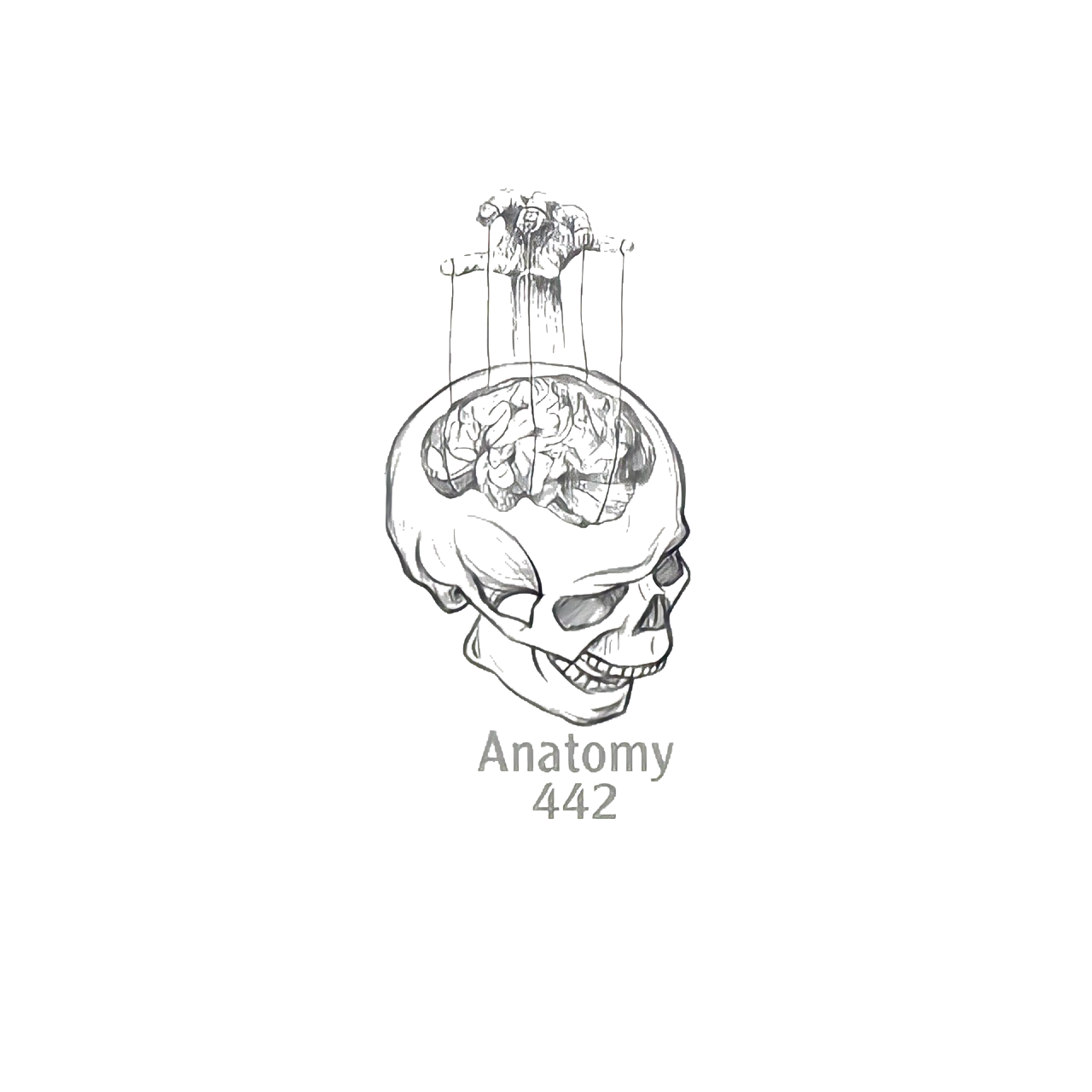 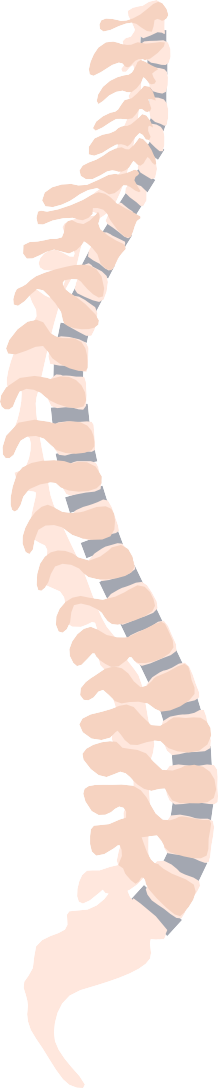 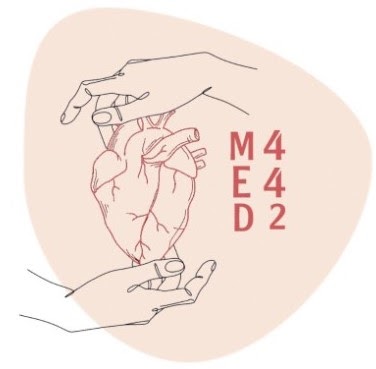 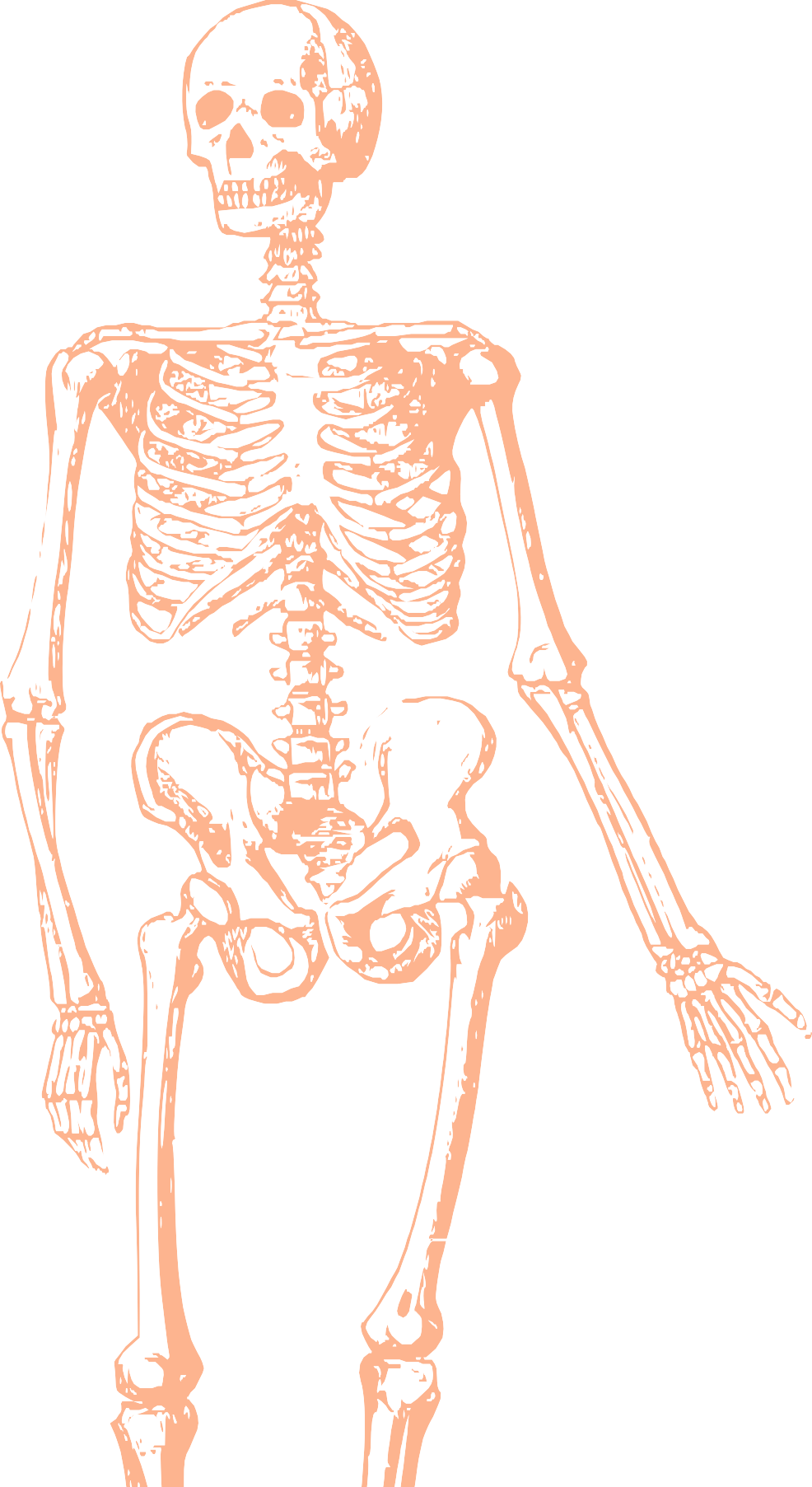 L2
Anatomy of the Spine
Editing file
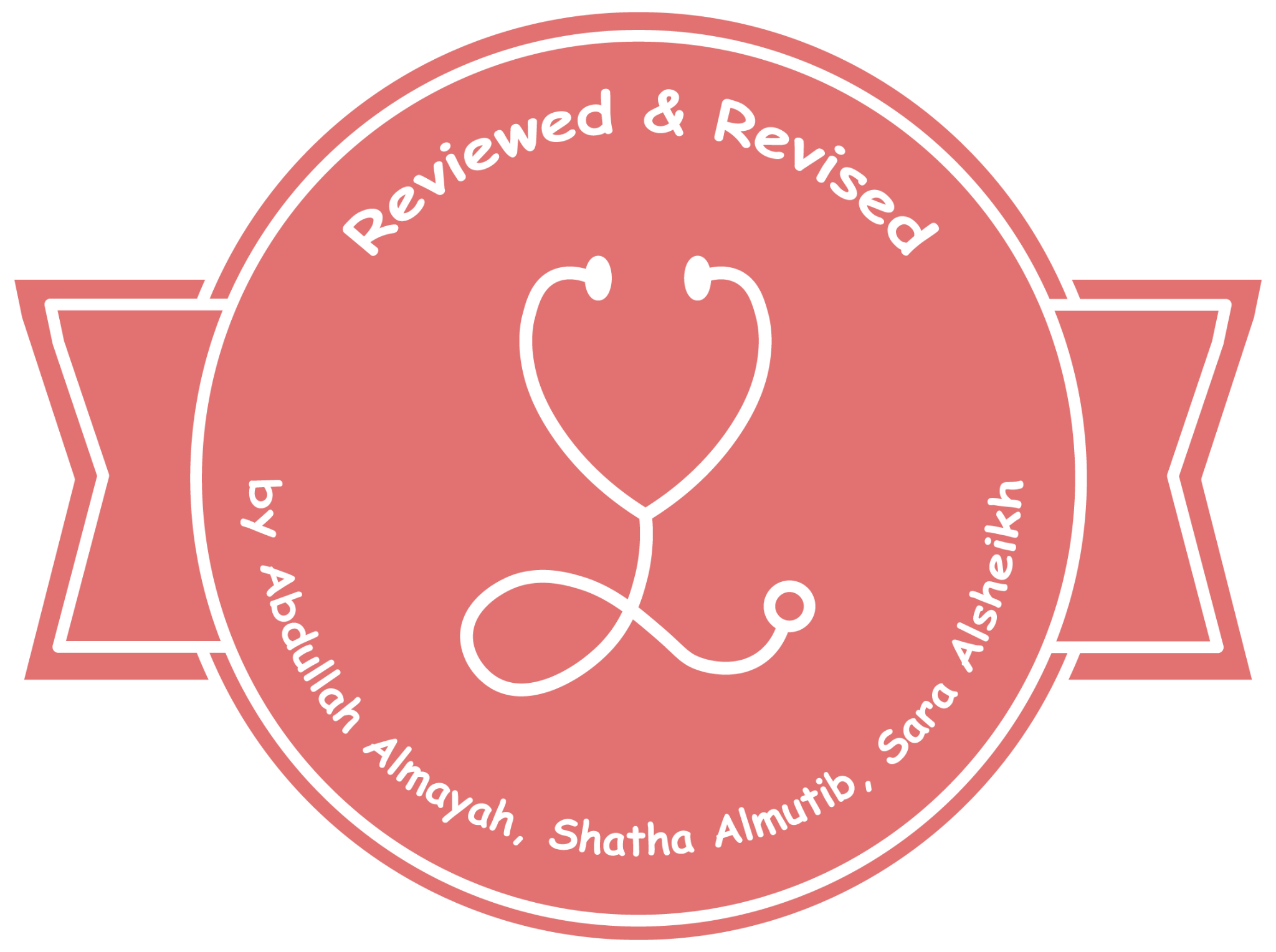 When u finish studying it’s recommended to watch this videos!
Color index:
Mine text
Important 
Doctors notes
Female slides only
Male slides only 
Extra
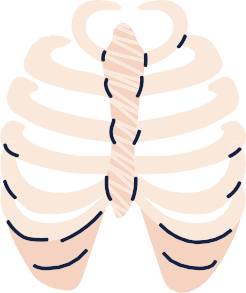 Objectives
By the end of this lecture you should be able to:
Distinguish, describe and identify the cervical, thoracic, lumbar, sacral and coccygeal vertebrae.
Describe the vertebral curvatures.
Describe the movement which occur in each region of the vertebral column.
List the structures which connect 2 adjacent vertebrae together.
List and identify the ligaments of the intervertebral joints.
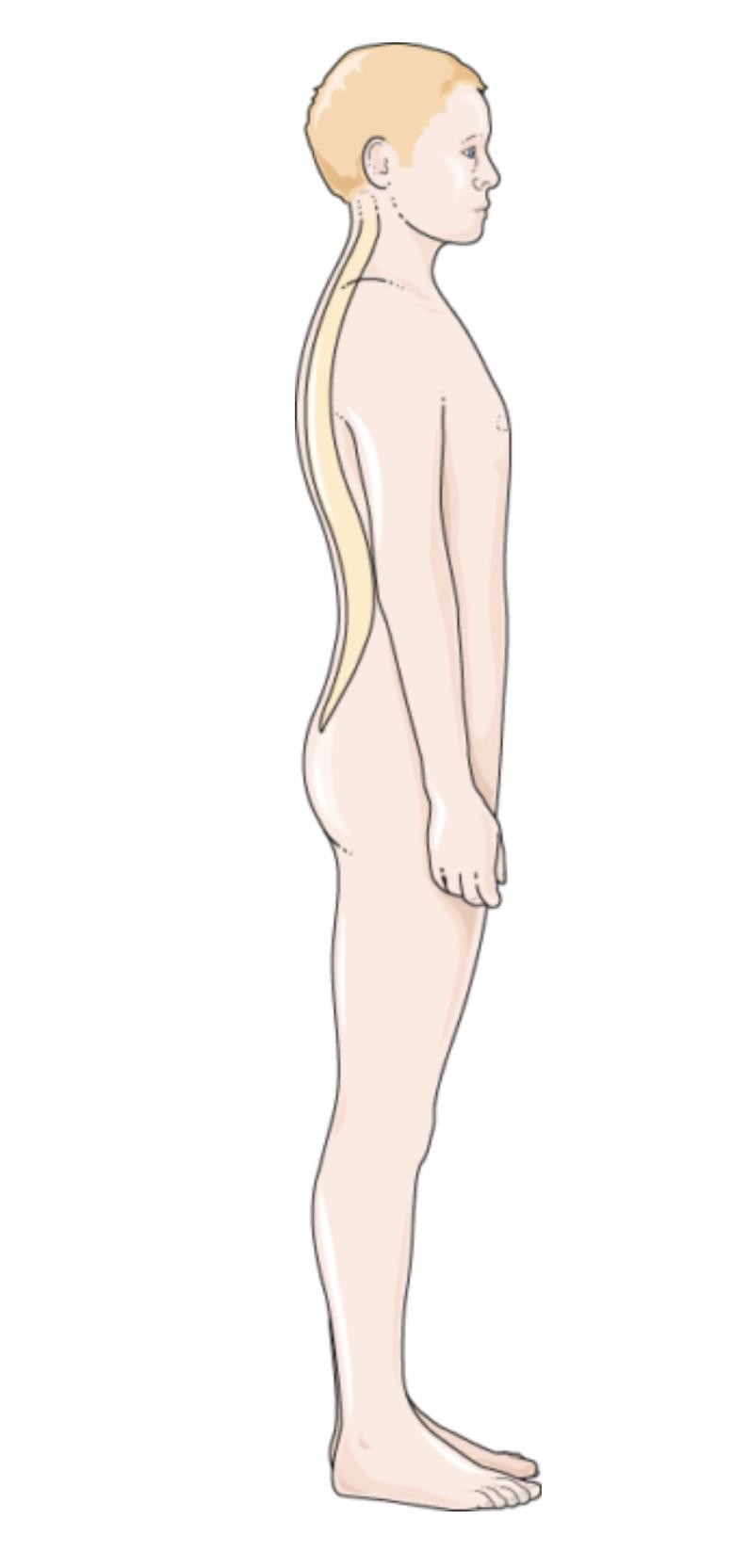 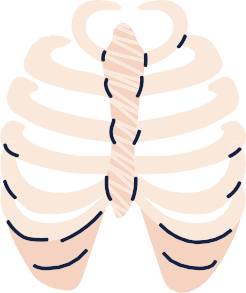 In Male Slides Only
Introduction
Vertebral
column
1- The vertebral column (Spine) is one of the most important parts of the body.

2- The most important function of the spine is to protect the spinal cord.

3- Along with this major function, others include supporting the mass of the body, withstanding external forces, and allowing for mobility and flexibility while dissipating energy and protecting against impact.

4- The spine is connected to the muscle and ligaments of the trunk for postural control and spinal stability.

5- It can be separated into FIVE distinct sections: 
all of which are comprised of independent bony vertebrae and intervertebral discs.
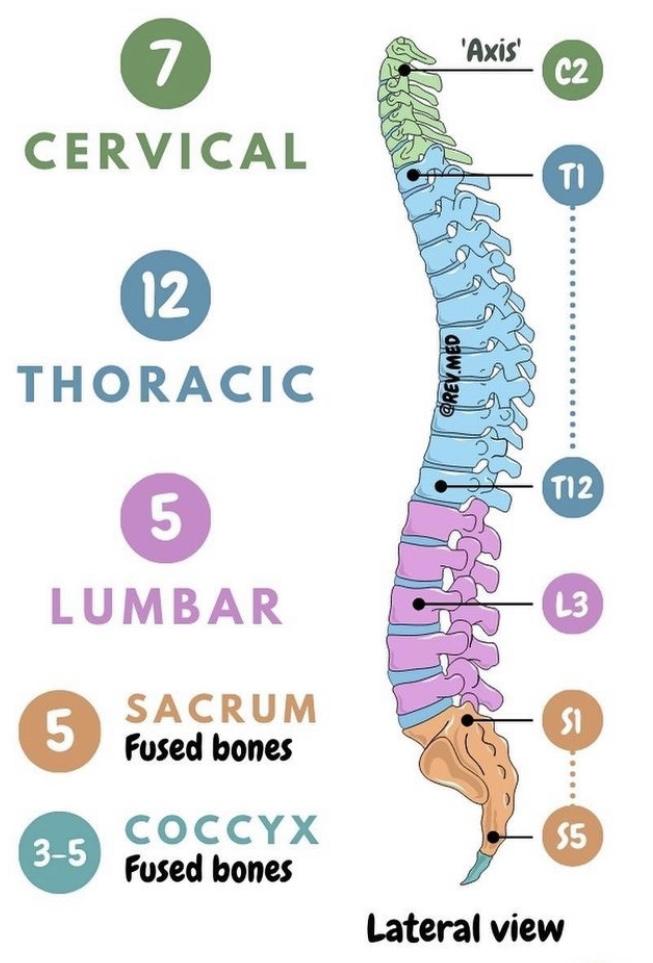 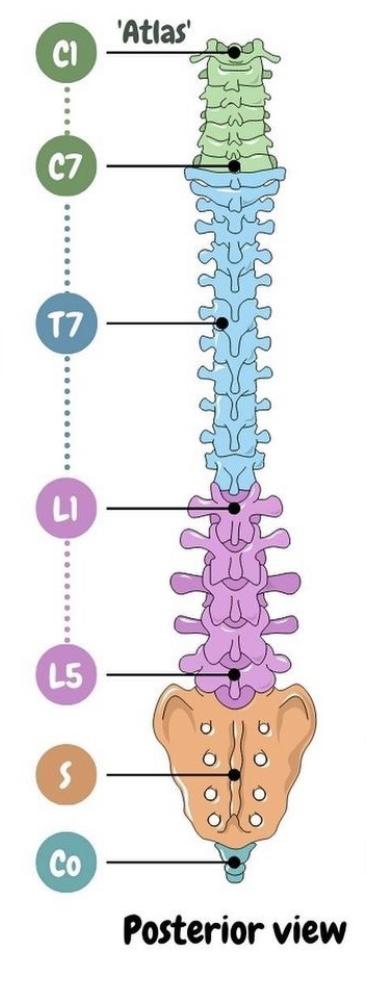 Extends from the skull to the pelvis
Formed from 33 irregular vertebrae
Surrounds and protects the spinal cord and supports the whole body
Spine or Vertebral Column
The 2 bones:
1- Sacrum (5 fused vertebrae)
2- Coccyx (4 fused vertebrae)
The 24 single vertebrae:
7 Cervical vertebrae
12 Thoracic vertebrae
5 Lumbar vertebrae
Consists of 24 single vertebrae and 2 bones
Mnemonic for the single vertebrae: Breakfast at 7 (Cervical) , Lunch at 12 ( Thoracic) , Dinner at 5 ( Lumbar)
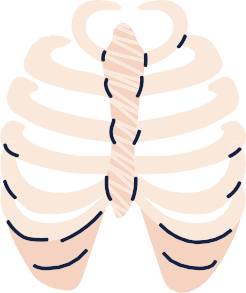 Vertebral Column
The single vertebrae are separated by pads of flexible fibrocartilage called the intervertebral disc (I/V disc) , which cushion the vertebrae and absorb shocks.

The intervertebral discs and S-shaped curvatures (Explained in the next slide) of the vertebral column work together to:
 1- Prevent shock to the head when we walk or run
     2- Make the body trunk flexible.
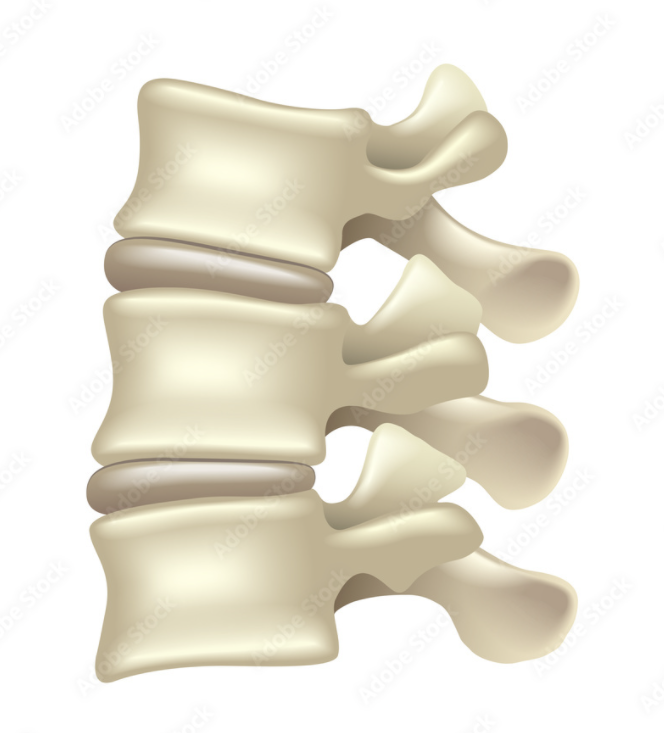 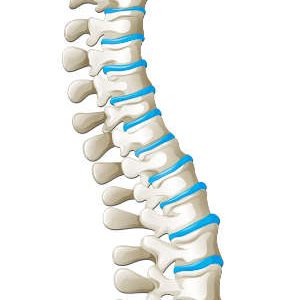 كأنه حشوة بين الفقرات
Intervertebral disc
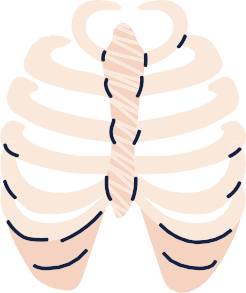 Spinal Curvatures
Primary curvatures
Secondary curvatures
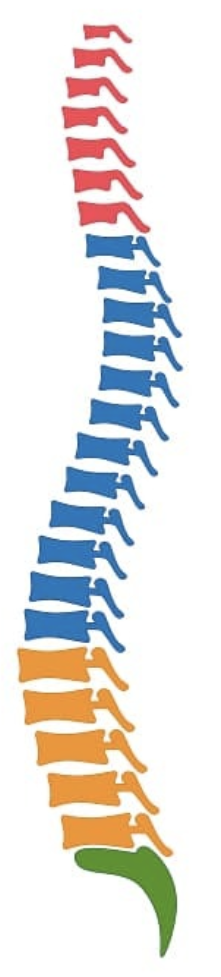 Present in the Thoracic and Sacral regions.
Cervical curvature
Lumbar curvature
Referred to as primary, why? Because they are present when we are born
Appears when a baby begins to hold his head (6th month)
Develops when the baby begins to walk (around the end of the 1st year)
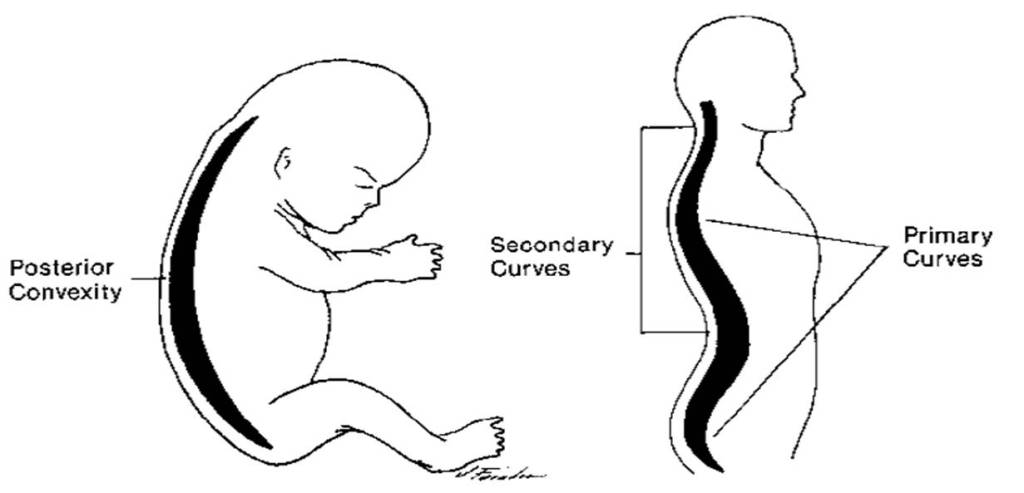 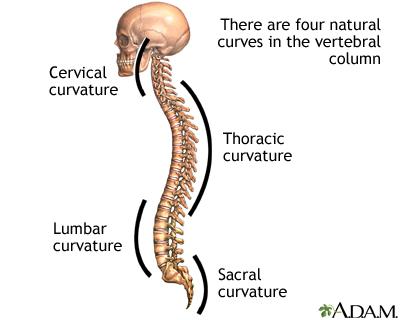 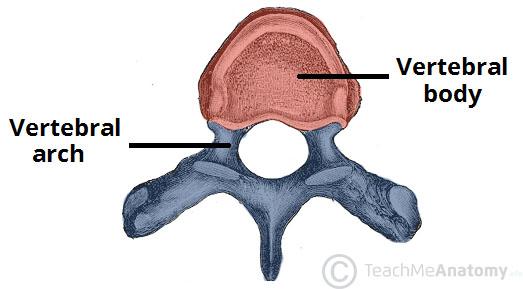 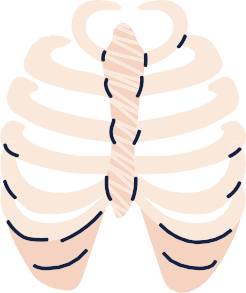 Typical Vertebrae
Disc like, weight-bearing part of the vertebra that lies anteriorly.
Body or Centrum
Any vertebrae is formed from
Formed from
2 transverse processes
2 superior
Fusion of 2 Pedicles and 2 Laminae
Vertebral arch (Neural arch)
Carries 7 processes
4 articular processes
2 inferior
Vertebral foramen
One spinous process
Looks complicated?  Don’t worry, everything will be clear after studying the next slide
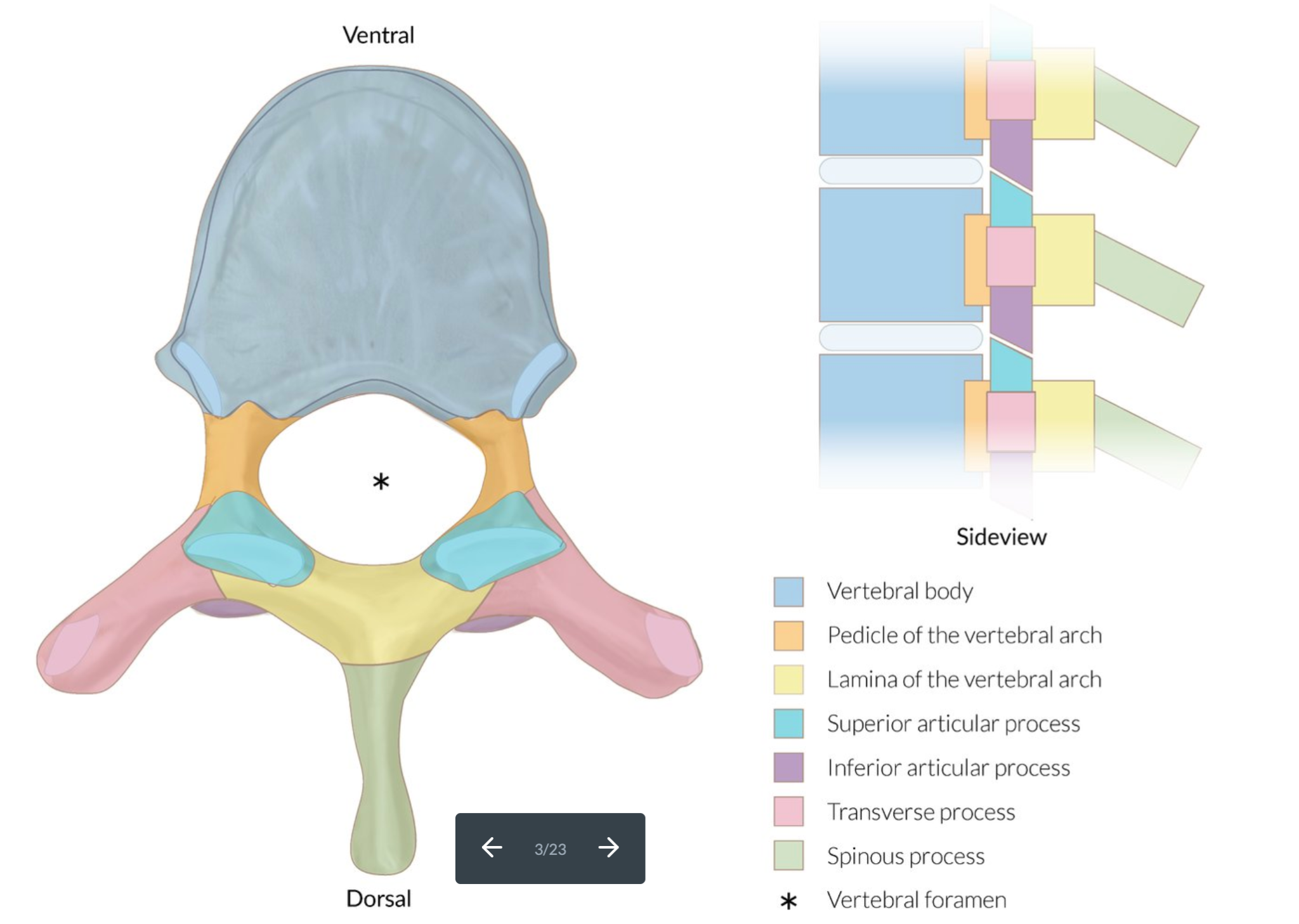 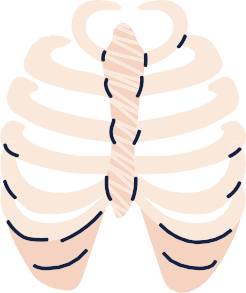 Typical Vertebrae
* Vertebral foramen:
Lies between the body and the arch, through which the spinal cord passes.
Transverse processes: 
Lateral projections from the vertebral arch. 


Spinous process:
 Single projection arising from the posterior aspect of the vertebral arch. 
هي العظمة البارزة الي تقدرون تلمسونها في ظهركم


Superior and inferior articular processes:
Paired projections lateral to the vertebral foramen, allowing a vertebra to form joints with adjacent vertebra.
(فائدتهم انهم يربطون كل فقرة مع الفقرة اللي تحتها و فوقها)
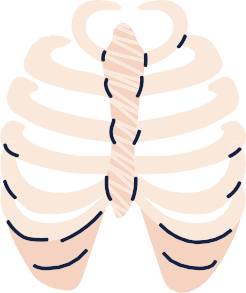 Typical Cervical Vertebrae
The transverse
 processes of the cervical
vertebrae contain foramina* 
through which the 
vertebral arteries and the sympathetic nerve fiber pass 
on their way to 
the brain above.
The typical cervical
vertebrae are
 C3 to C6
They are the
 smallest and the
 lightest vertebrae
Their spinous
 processes are
 short and bifid.
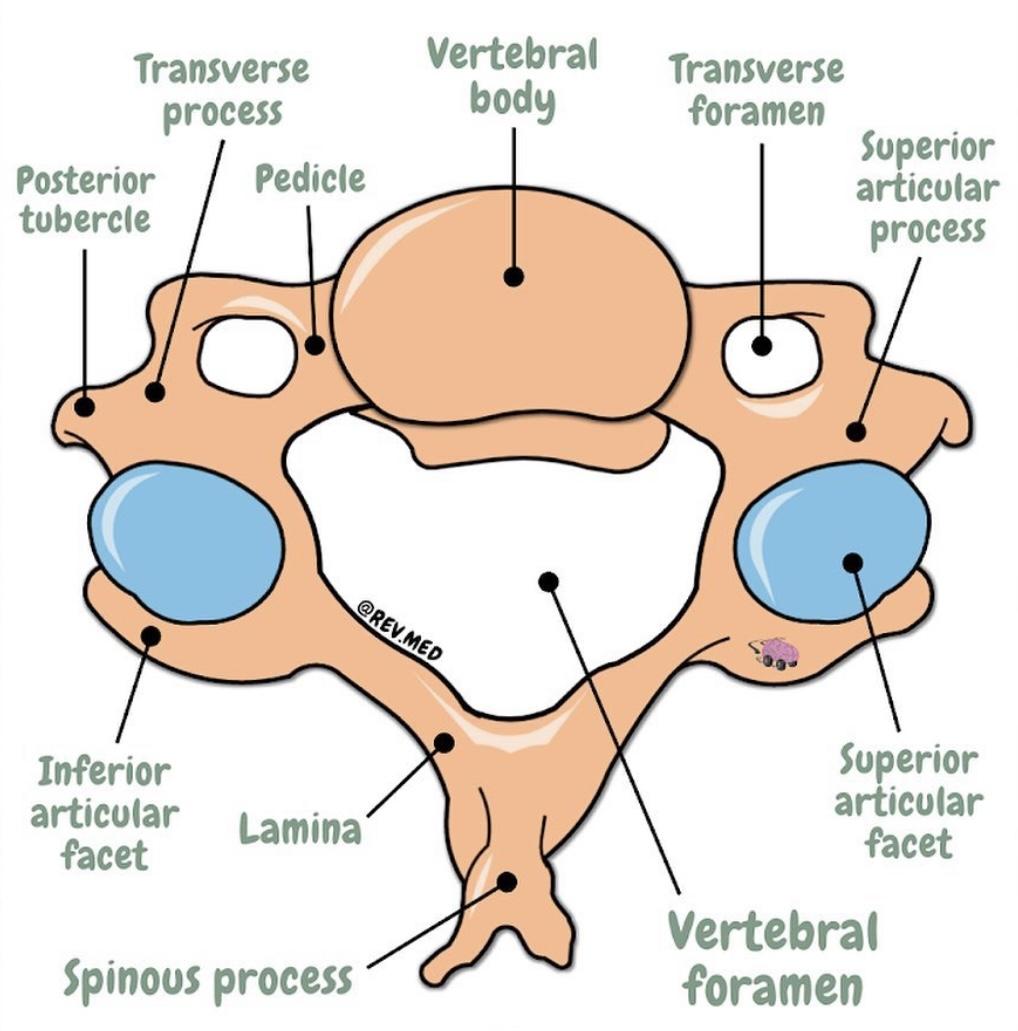 *Other name for the transverse process foramina: Foramen transversarium
Salient features of the cervical vertebrae:
Identified by
1- The foramen transversarium (FT)
2- Small and bifid spine ( Exception C1 and C7 )
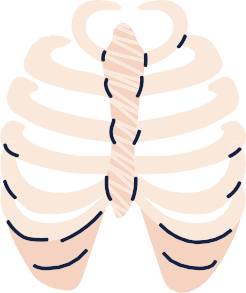 Atlas and Axis are very important
Atypical Cervical Vertebrae
Axis (C2)
Cervica Prominens (C7)
Atlas (C1)
(Or 7th cervical vertebrae).
It has the longest spinous process which is not bifid.
It is the first spine felt subcutaneously in the root of the back of the neck.
The foramen transversarium does not transmit artery, but vein if double.
Acts as a pivot for the rotation of the atlas (and the skull) above. It has a large upright process, the odontoid process, or dens, which acts as a pivot . The joint between C1 & C2** allows to rotate the head from side to side to say "No"
Has no body, formed of 2 lateral masses.
The superior surfaces of each lateral mass contain kidney shaped facet that receive the occipital condyles of the skull. This joint* allows you to nod "yes"
In general, there is 7 cervical vertebrae ( Identified as C1 to C7 ) from the neck region of the spine. The first two vertebrae ( Atlas and Axis ) are different because the perform functions not shared by the other cervical vertebrae.
*The atlanto-occipital joint
**The atlanto-axial joint
Mnemonic: The Dens is like the tooth and who treats our tooth? The dentist
Let’s see the photos!
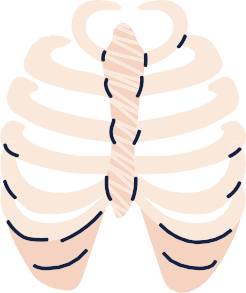 Atypical Cervical Vertebrae
Helpful video
Axis (C2)
Cervica Prominens (C7)
Atlas (C1)
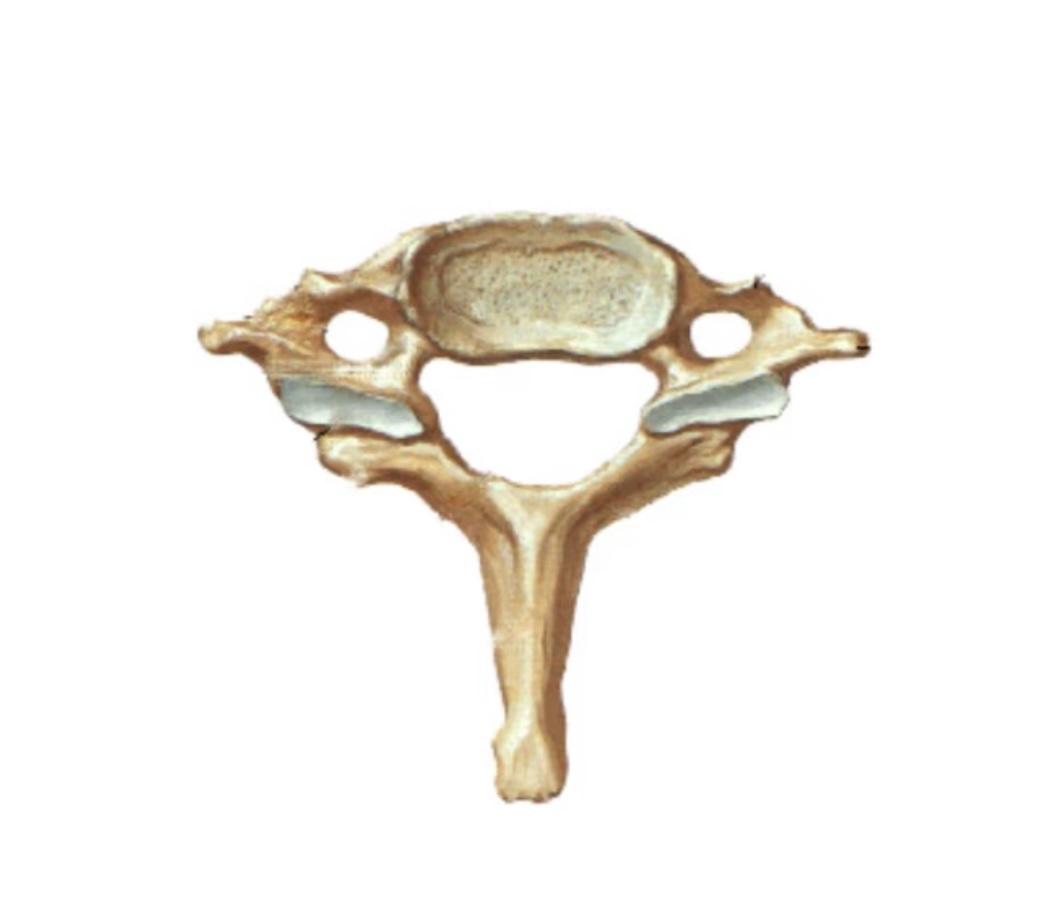 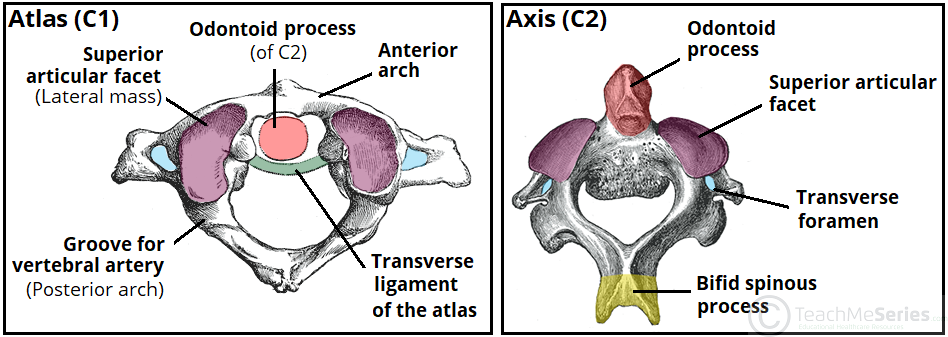 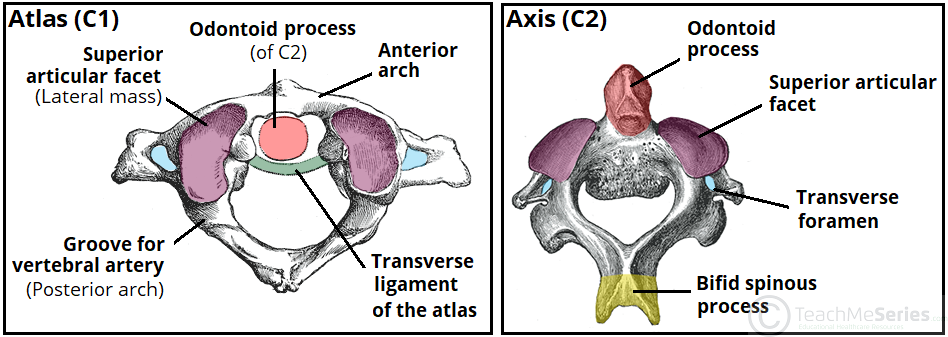 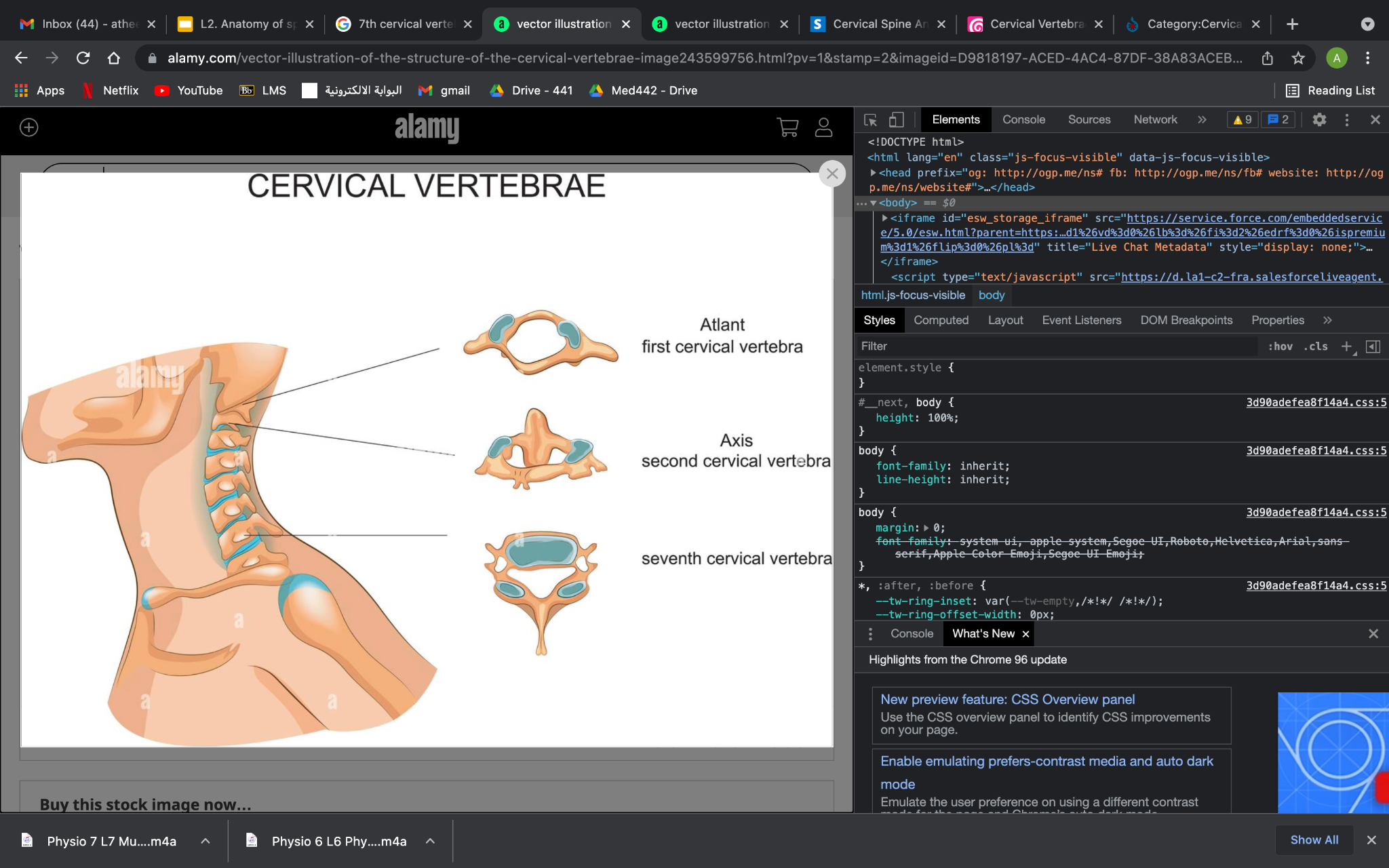 7th cervical vertebra
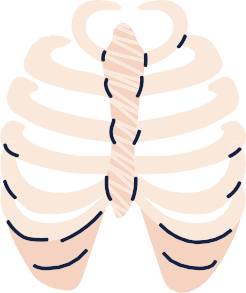 Movements
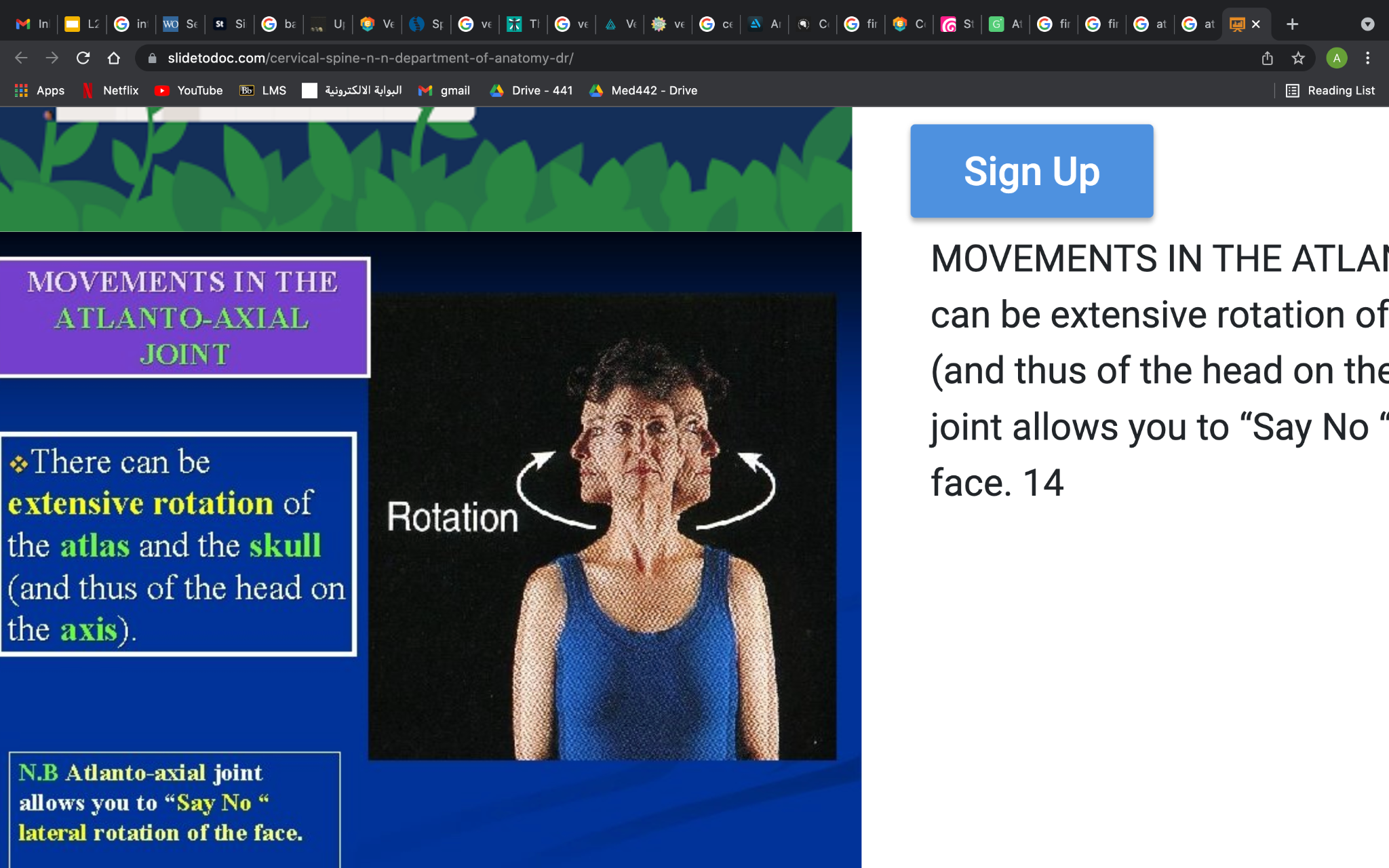 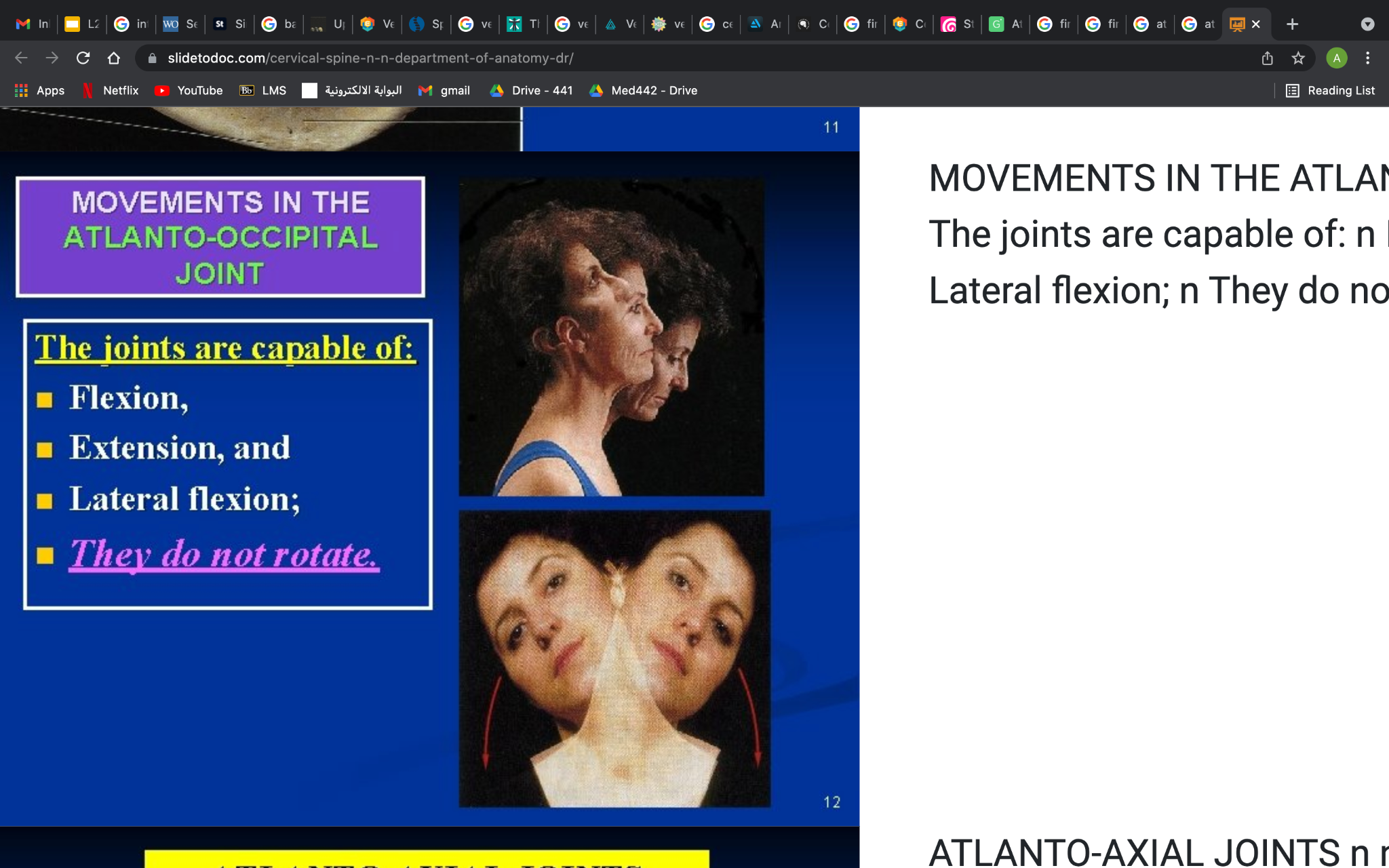 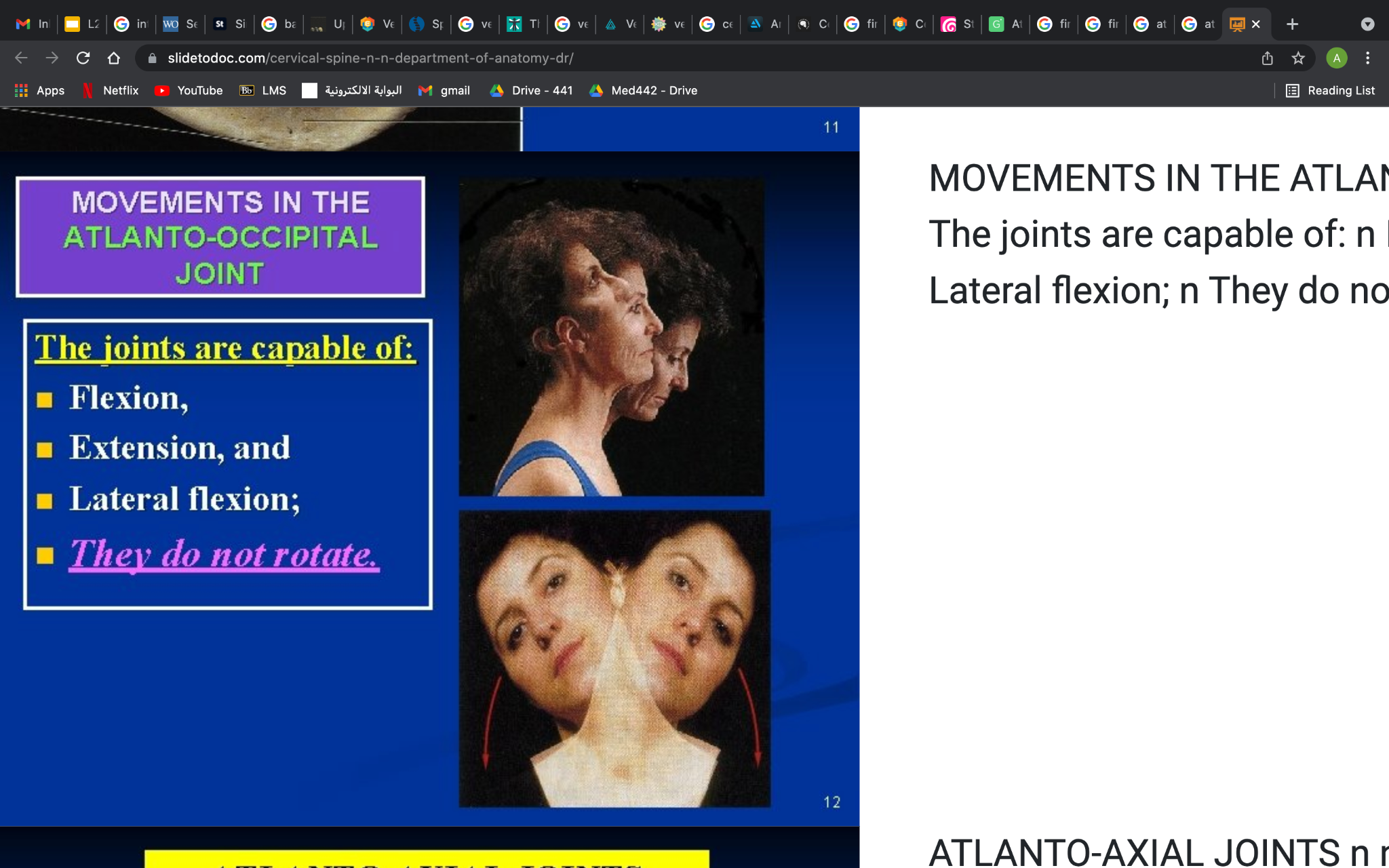 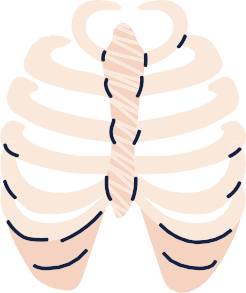 In Male Slides Only
The Cervical Spine
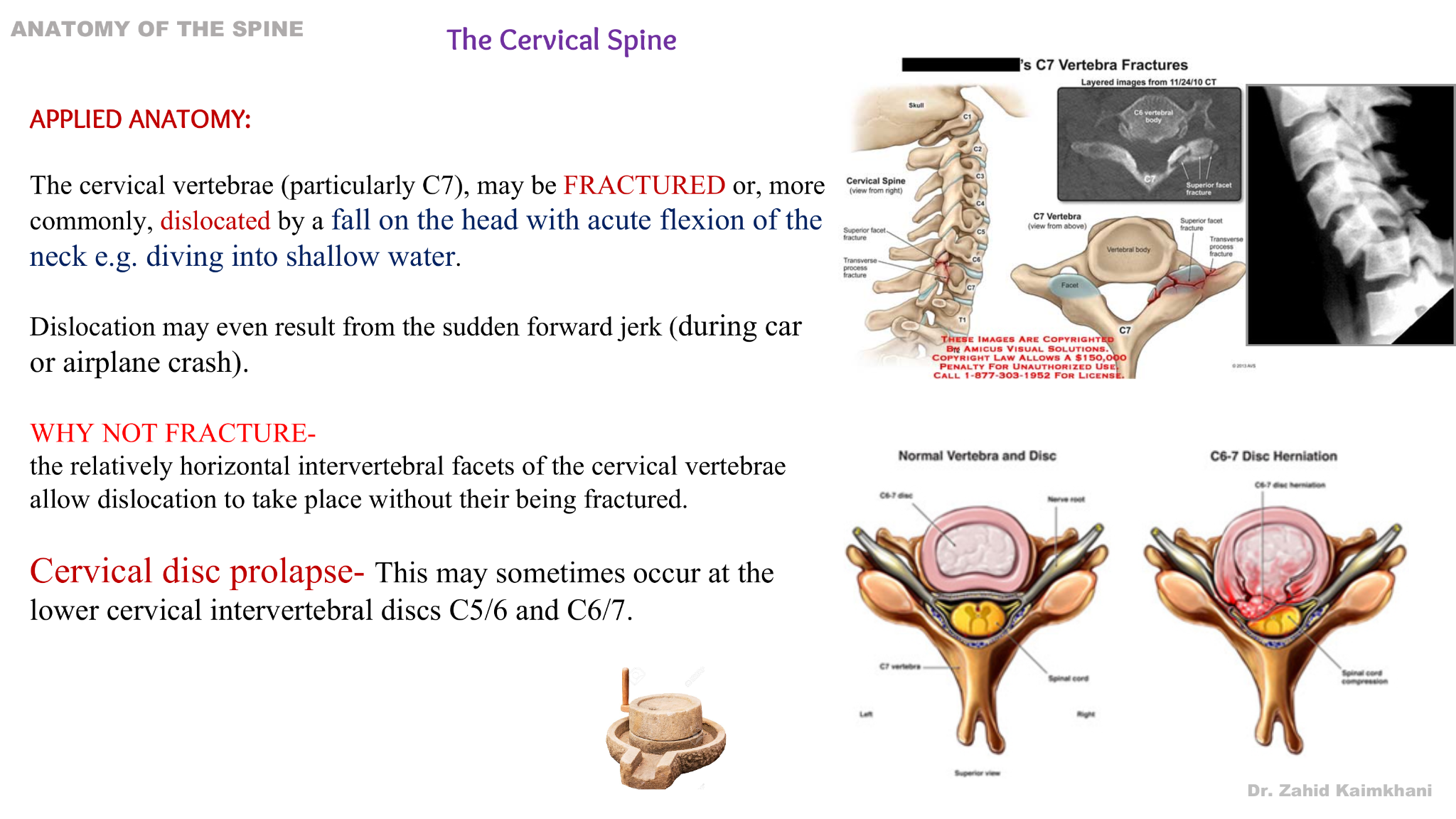 Applied anatomy
The cervical vertebrae (particularly C7), may be fractured or, more commonly, dislocated by a fall on the head with acute flexion of the neck e.g: diving into shallow water.

Dislocation may even result from the sudden forward jerk (during car or airplane crash).
 
Why not fracture?
The relatively horizontal intervertebral facets of the cervical vertebrae allow dislocation to take place without their being fractured.

Cervical disc prolapse:
 This may sometimes occur at the lower cervical intervertebral discs C5/6 and C6/7.
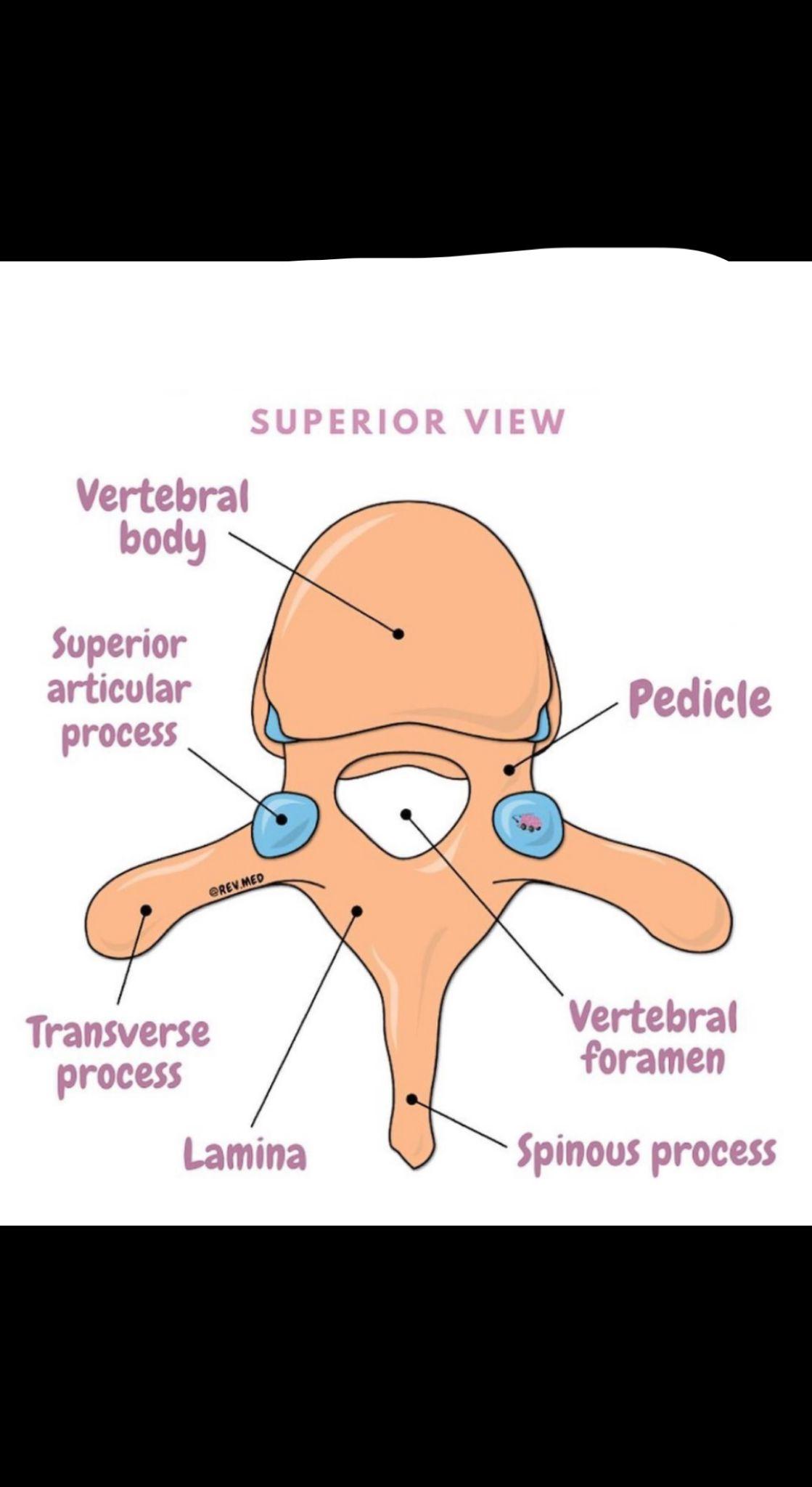 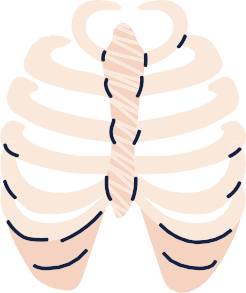 The 12 thoracic vertebrae (T1-T12) are almost typical.						
They are larger than the cervical vertebrae.
Thoracic Vertebrae
The body : is somewhat heart-shaped and has 2 costal demifacets (articulating surfaces) on each side; superior and inferior (for articulation with heads of the ribs of same & next number).
Transverse process: No foramen. It has 2 costal facets (articulating surfaces) which receive the articulation of the tubercle of ribs of same number.
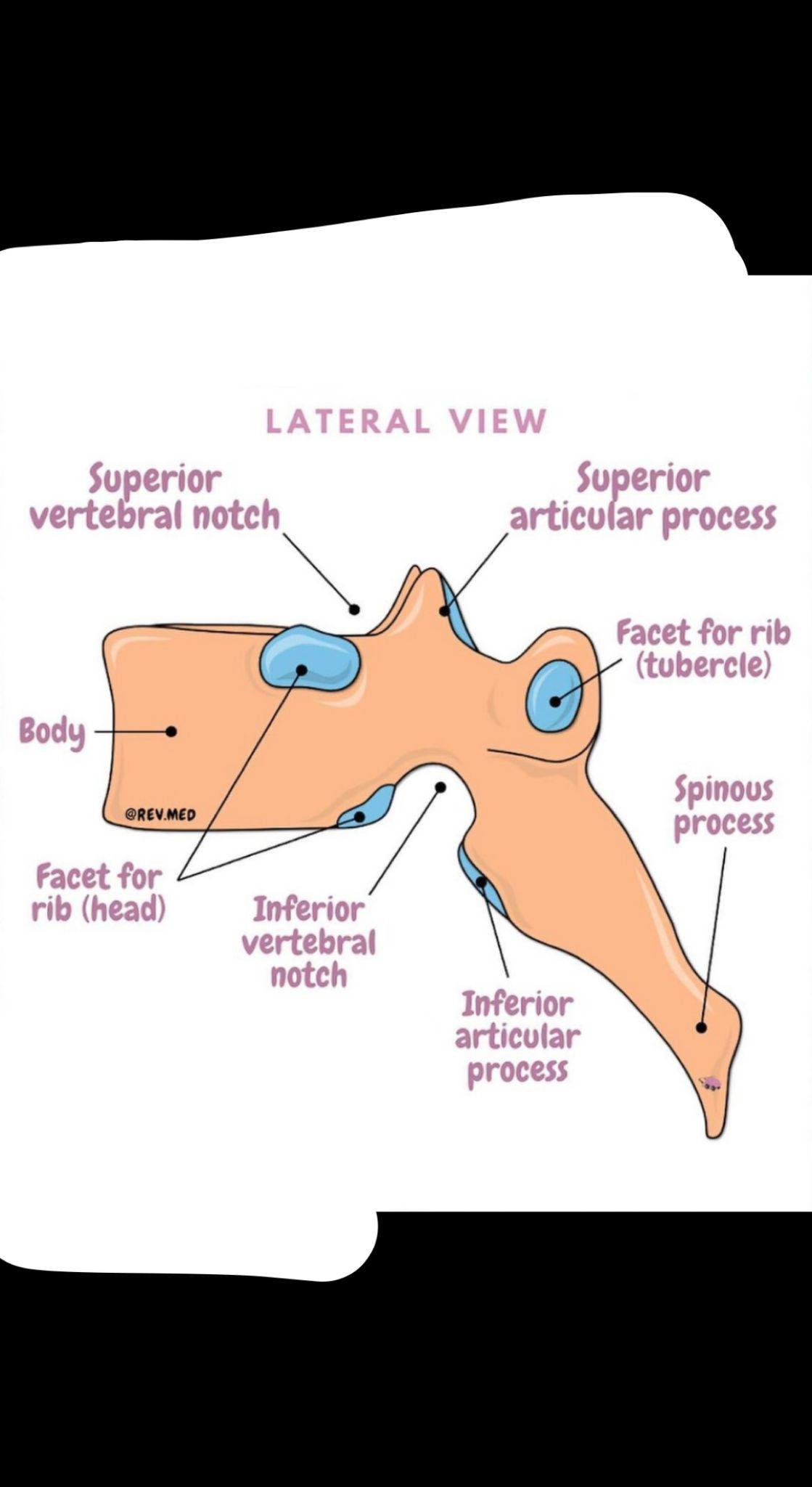 Spinous process : is long and hooks sharply downward.
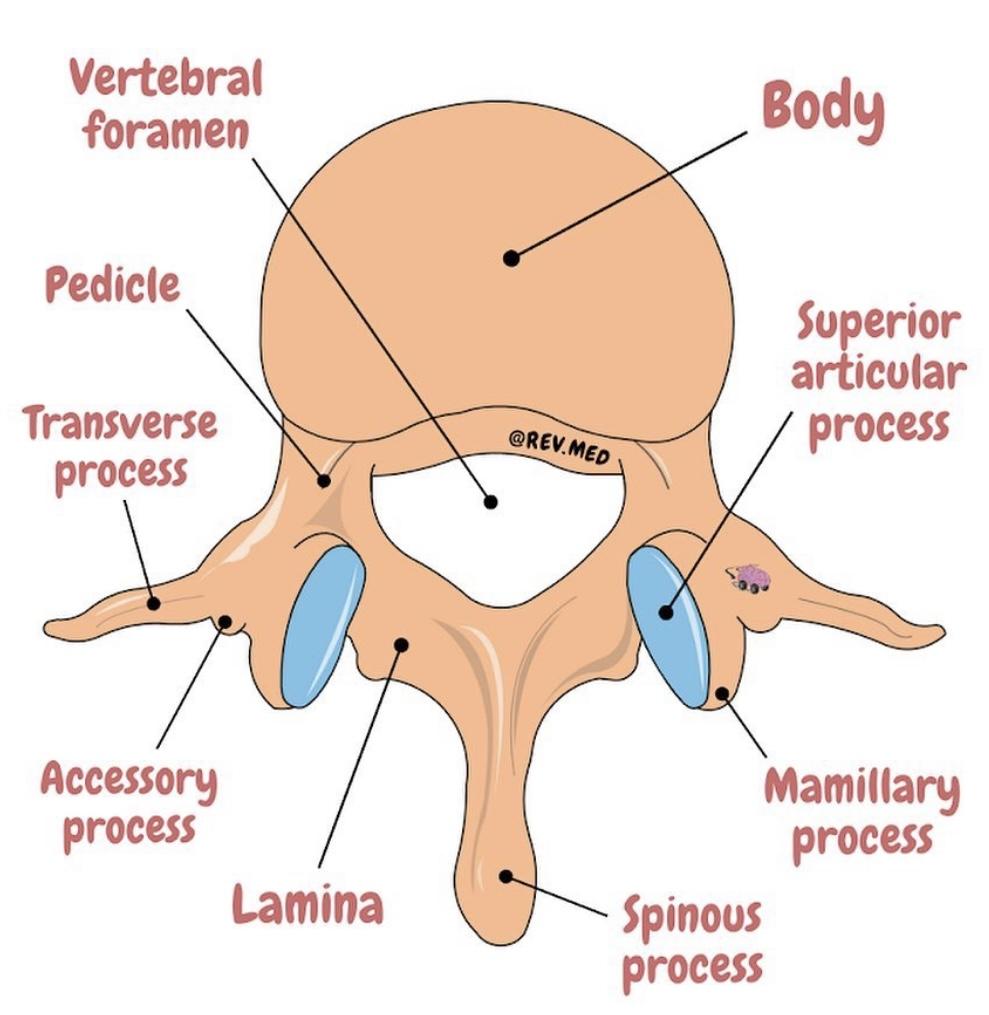 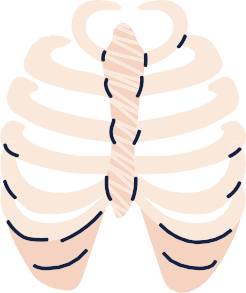 Lumbar Vertebrae
1
2
They have massive,           block like bodies.
There is 5 lumbar vertebrae 
(L1-L5)
They have short, broad and flat or hatchet-shaped* spinous processes.
They are the most
 solid of all vertebrae.
3
4
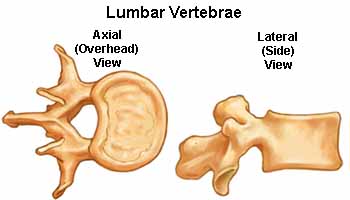 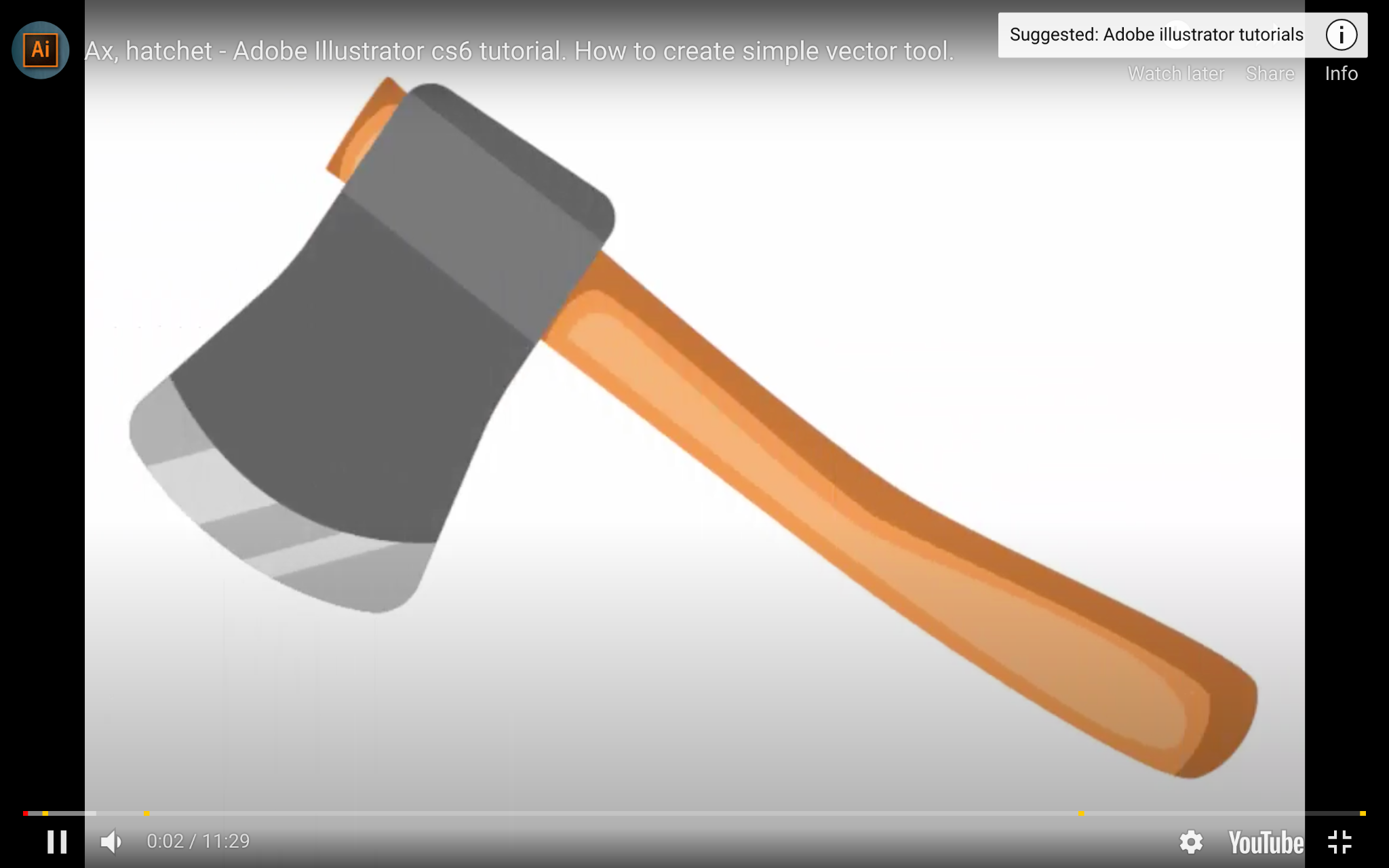 *Hatchet-shaped :
شكلها يشبه الفأس
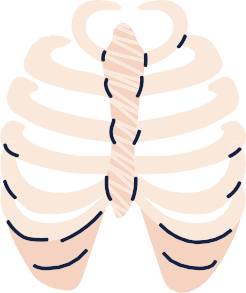 Movements of the Thoracolumbar Spine
The following movements are possible on the spine: flexion, extension, lateral flexion and rotation.
In the thoracic region, the ribs, the costal cartilages, and the sternum severely restrict the range of movement.
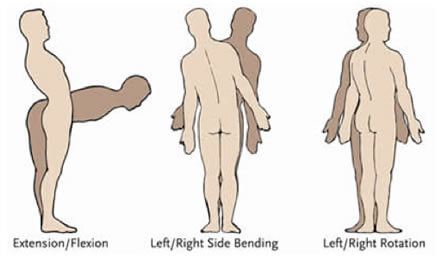 Rotation is:
Extensive in thoracic spine 
Least extensive in the lumbar region.
Extension, flexion and lateral flexion are:
Extensive in lumbar spine 
Restricted in thoracic spine.
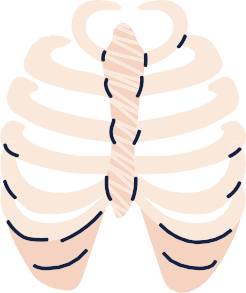 Helpful Pictures
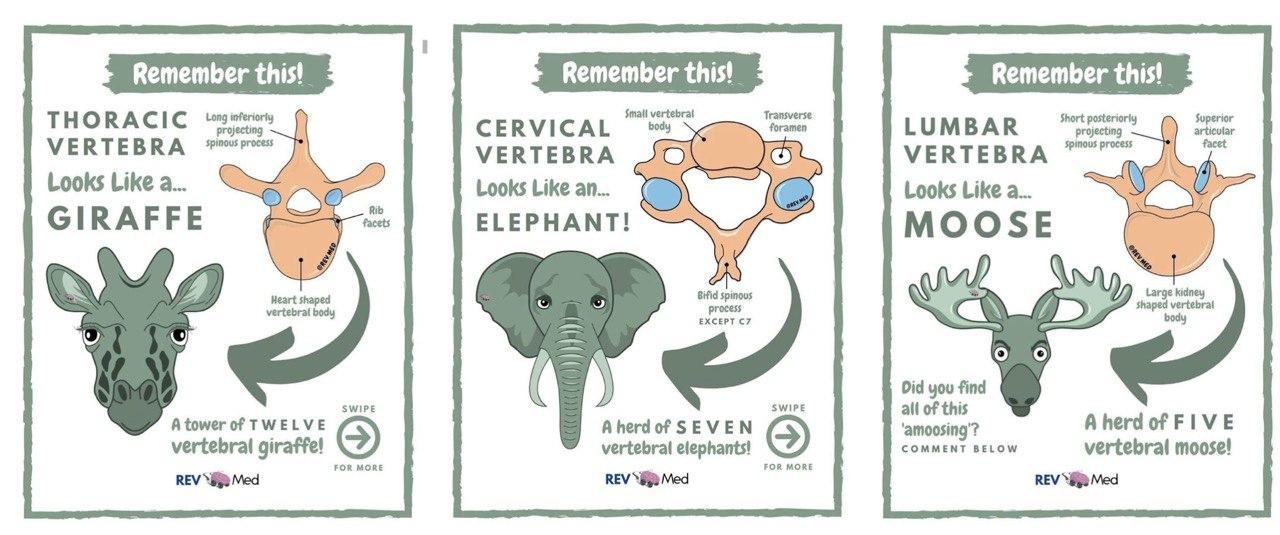 Remember 3  points to differentiate between cervical, thoracic and lumbar vertebra:
1- Foramen in transverse process = Cervical
2- Facet on the body = Thoracic 
3- No foramen in transverse process and no facet on the body = Lumbar
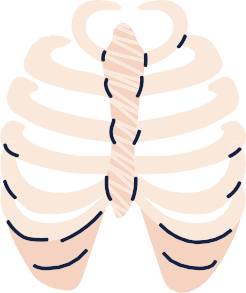 Sacrum & Coccyx
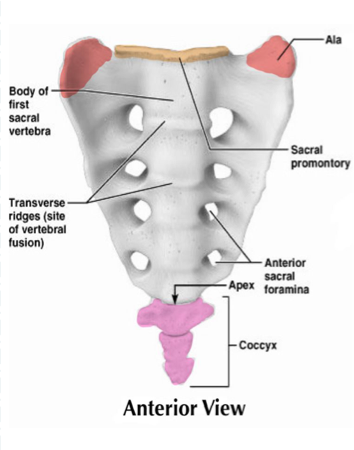 The sacrum is formed by fusion of 5 vertebrae.

Superiorly: it articulates with L5.
Inferiorly: it connects with the coccyx.
Pelvic Surface:
Sacral promontory: anterior and
upper margin of the 1st sacral vertebra.
The wing like ala articulate laterally with
the hip bones, forming the sacroiliac joints.
The sacrum forms the posterior wall of
the pelvic cavity.
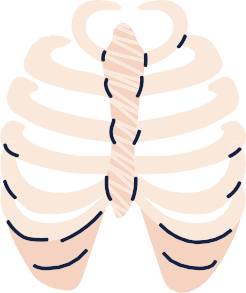 Sacrum & Coccyx
Revision video
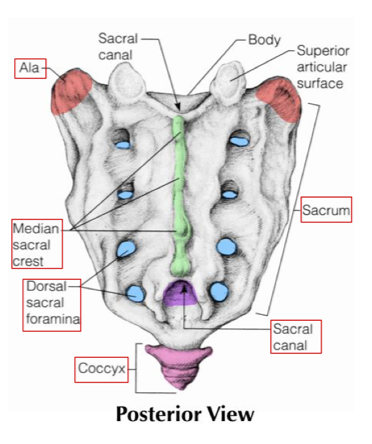 Dorsal Surface:
The dorsal midline surface is roughened
by the median sacral crest (the fused
spinous processes of the sacral vertebrae).
This is flanked laterally by the dorsal
sacral foramina.
The vertebral canal continues inside the
sacrum as the sacral canal.
& Hiatus
The canal opens inferiorly in what is
called sacral hiatus (End of the sacral)
The coccyx: is formed from the fusion of 4 tiny,
irregularly shaped vertebrae.
Dr’s note: you just have to know it’s formed of 4 vertebrae
In Male Slides Only
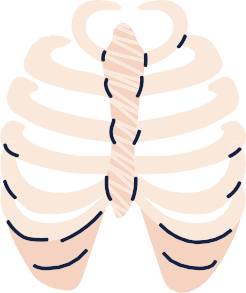 Vertebral Joints
Adjacent vertebrae are held together by:
Joints between
1
Strong ligaments
2
Small joints
Neural arches
Bodies
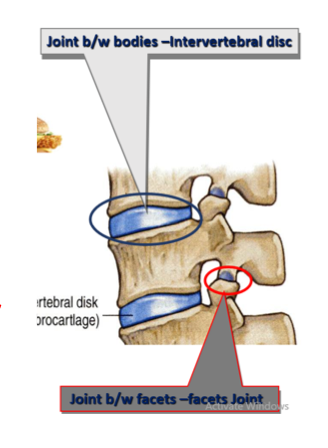 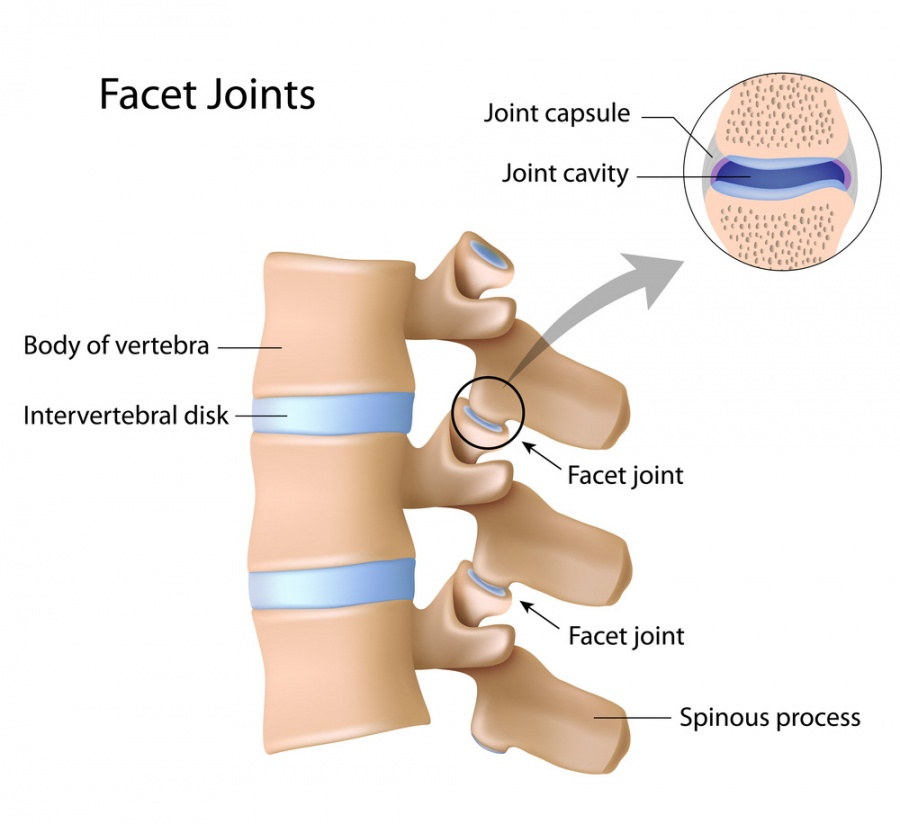 Note: joints between neural arches (vertebral arches) allows greater range of movements than joints between bodies
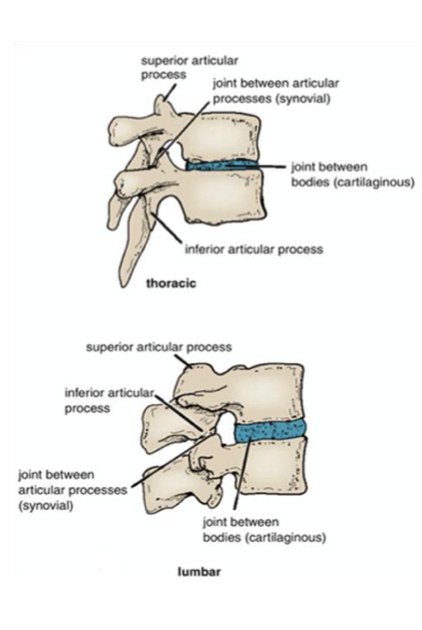 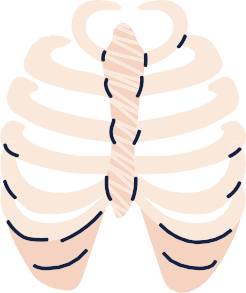 Joints Between Two Vertebral Bodies
It is a secondary cartilaginous joint. (Symphasis) (there are 2 types: primary and secondary)
The upper and lower surfaces of the bodies of 2 adjacent vertebrae are covered by thin plates of hyaline cartilage.
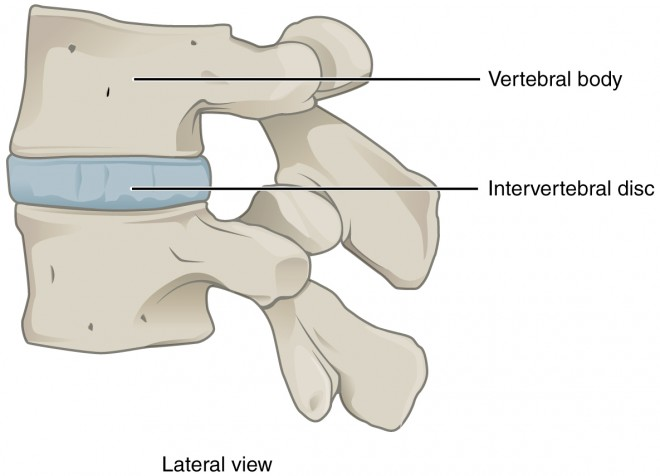 Sandwiched between the plates of hyaline cartilage is an intervertebral disc of fibrocartilage.
hyaline cartilage.
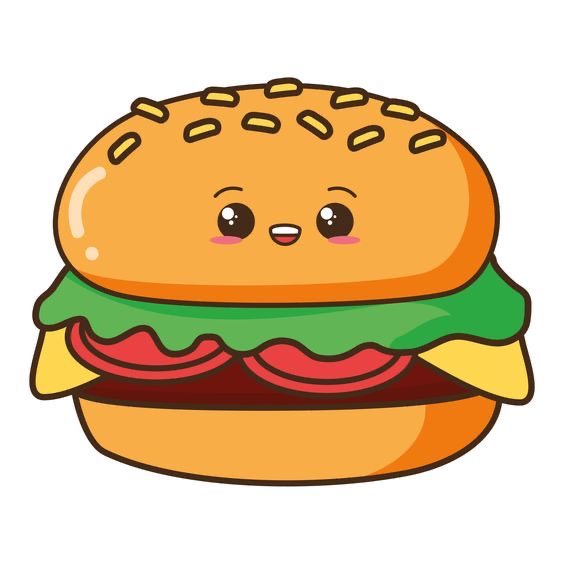 Vertebral
intervertebral disc
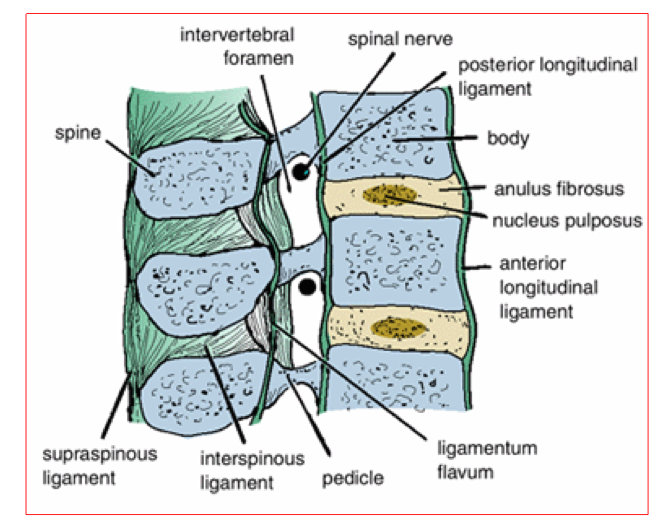 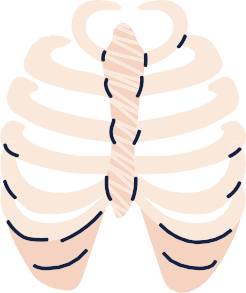 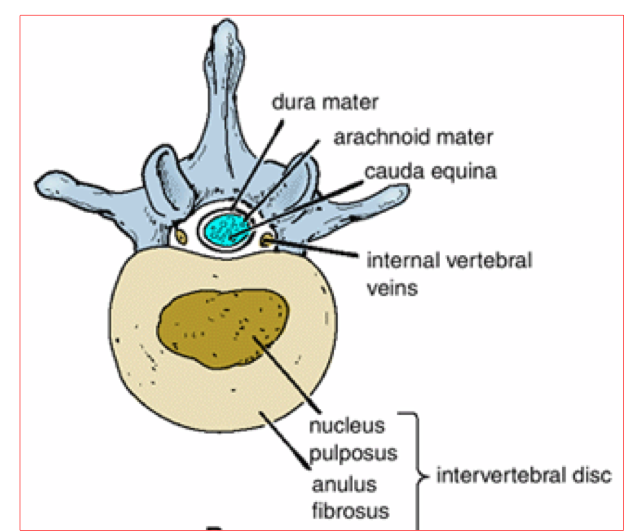 Intervertebral Discs
The intervertebral discs form about one fourth of the whole length of the vertebral column.
They are thickest in the cervical and lumbar regions, where the movements of the vertebral column are greatest.
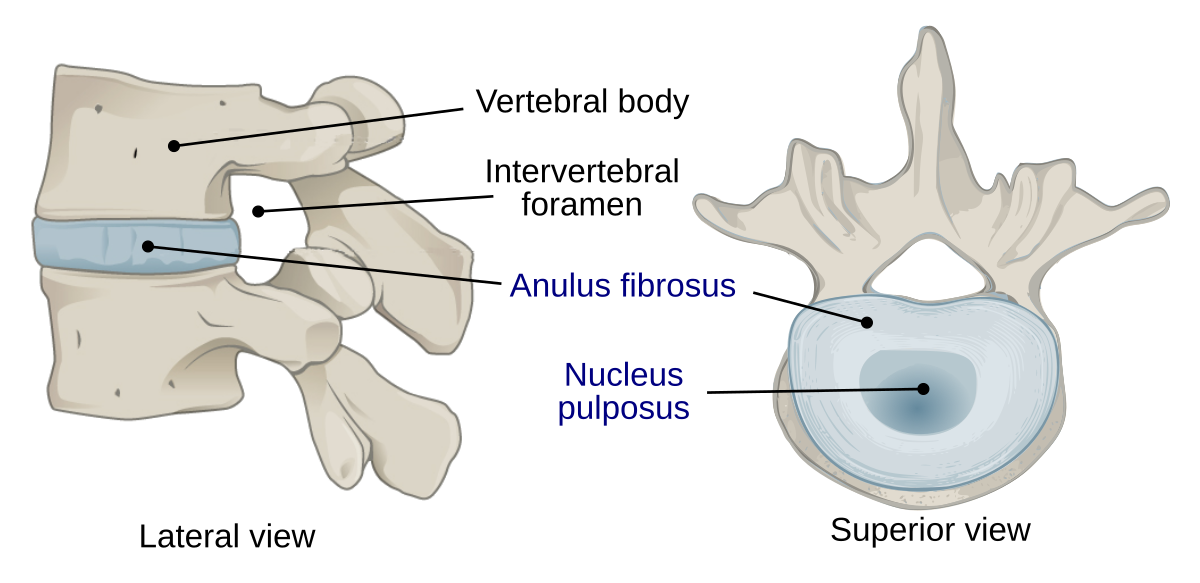 Each disc is formed of:
Peripheral part, called the annulus
fibrosus, composed of fibrocartilage.
1
The nucleus pulposus:

15% of the whole disk, formed of:

 Large amount of water (90% at birth and 70% at old age).
 Small number of collagen fibers.
 Few cartilage cells.
Central part, the nucleus pulposus, a mass of gelatinous material which is made up of mostly water (large amount of water), Small number of collagen fiber & few cartilage cells.
2
No discs are found between C1 & C2 or in the sacrum or coccyx. (or C1 & occipital condyles)
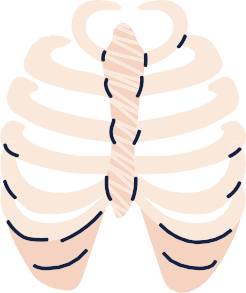 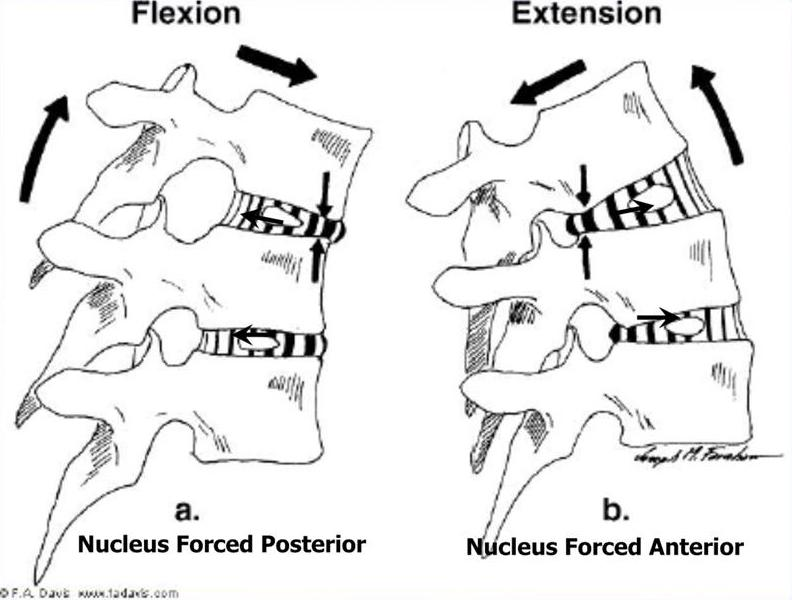 Intervertebral Discs Function
Allow one vertebra to move forward and backward on another (flexion and extension of vertebral column)
1
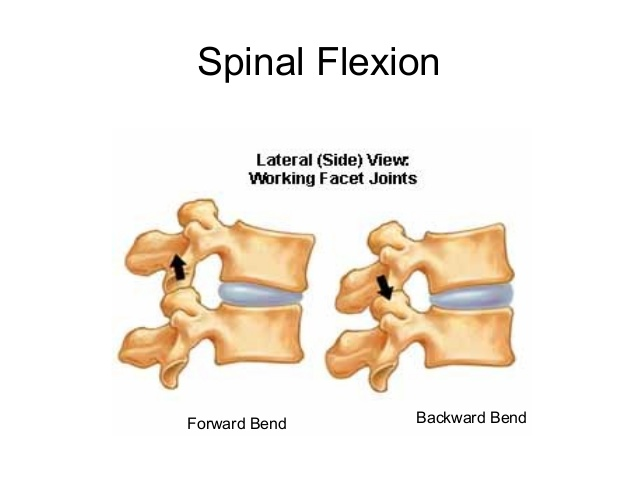 Serve as shock (trauma) absorbers when the load on the vertebral column suddenly increases (when one jumps from a height)
2
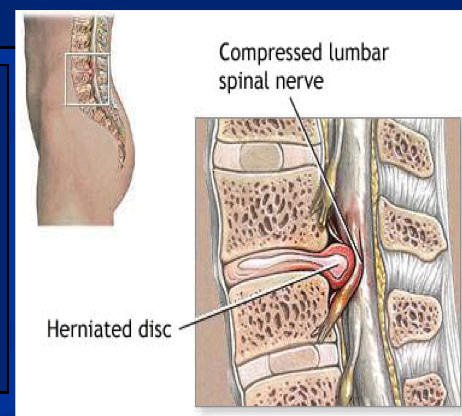 Disk prolapse / Herniated/Slipped disk:
Sometimes, the annulus fibrosus ruptures, allowing the nucleus pulposus to herniate and protrude into the vertebral canal, where it may press on the spinal nerve roots, or the spinal nerve, or even the spinal cord itself.
Helpful video
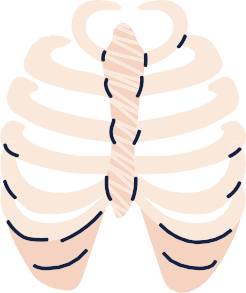 Vertebral Joints
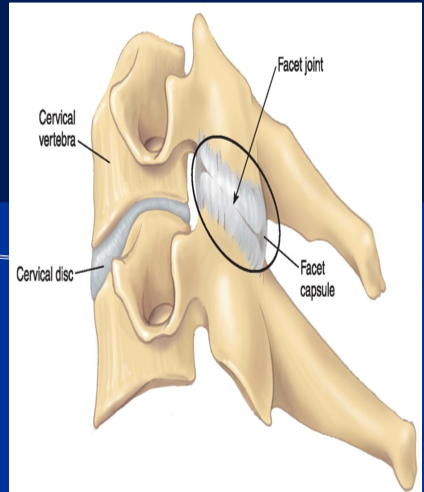 The joints between two vertebral arches consist of synovial joints between the superior and inferior articular processes of 2 adjacent vertebrae.
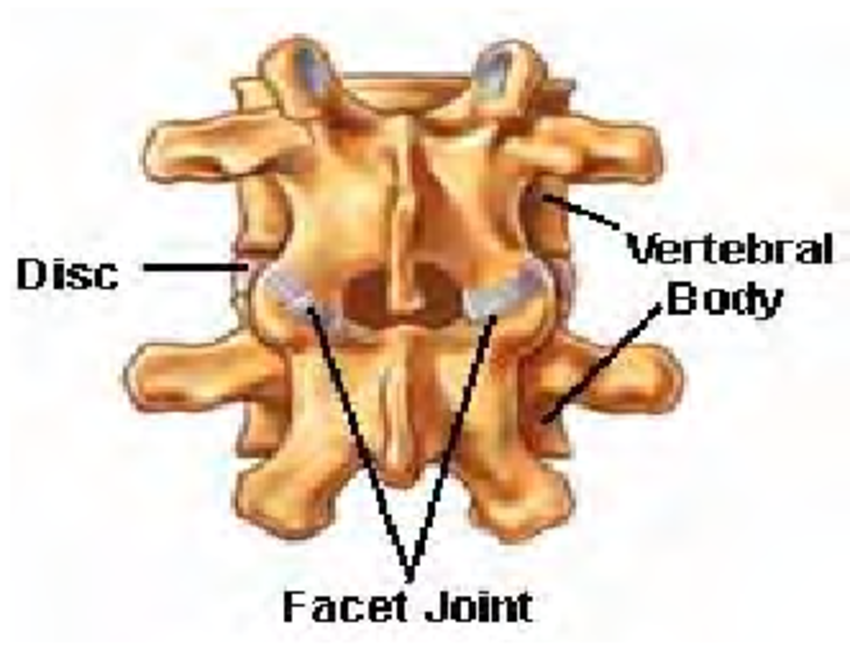 The articular facets are covered with hyaline cartilage, and the joints are surrounded by a fibrous capsule.
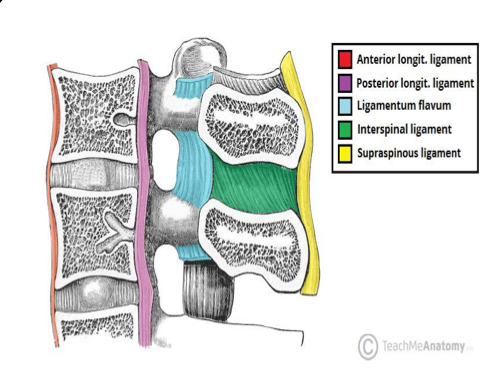 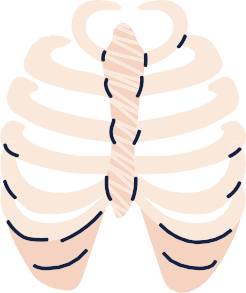 Ligaments
Click here!
And here
Joints between Bodies
The anterior and posterior longitudinal ligaments run as continuous bands along the anterior & posterior surfaces of the vertebral bodies.
1
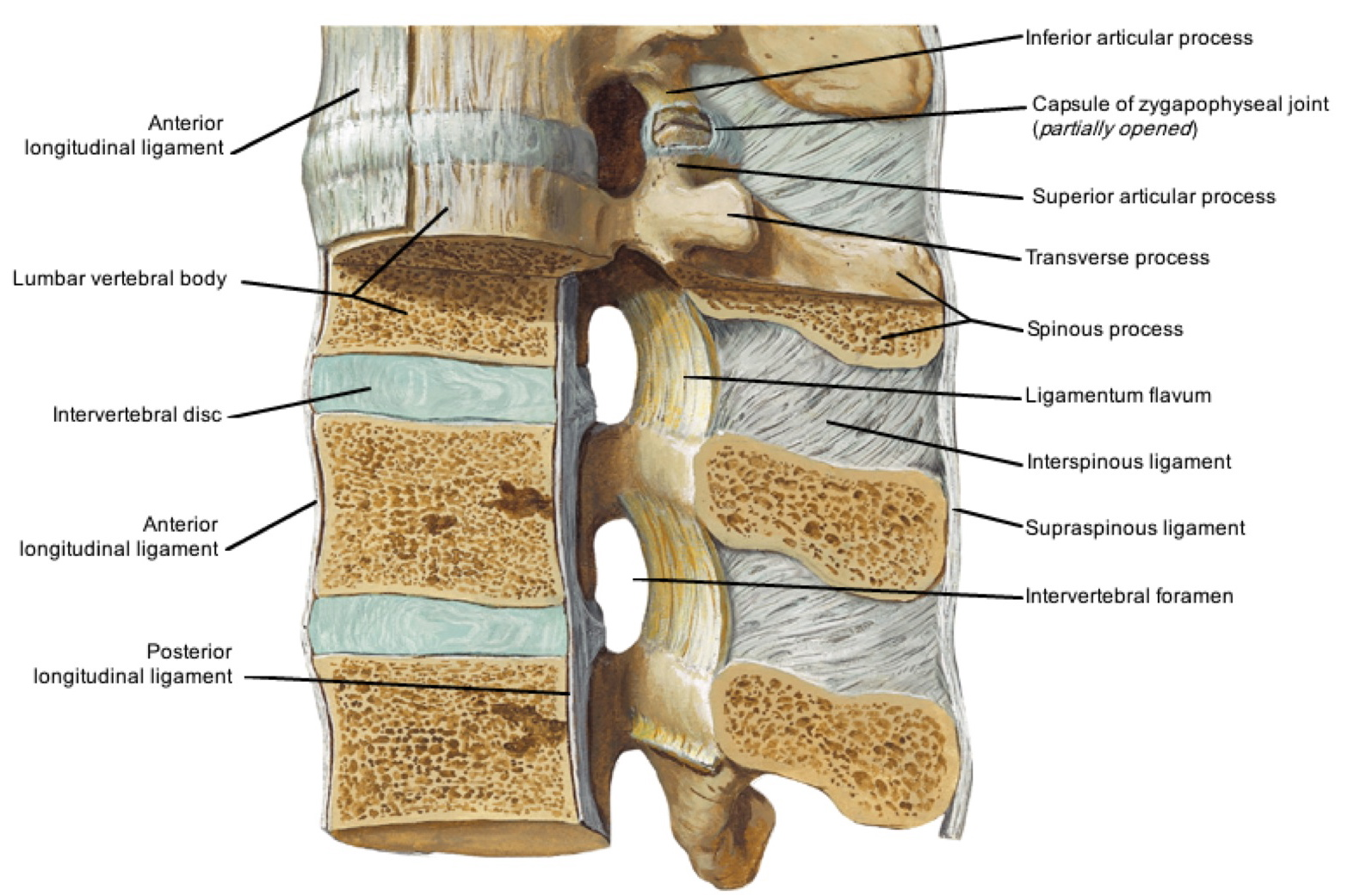 These ligaments hold the vertebrae firmly together but at the same time permit a small amount of movement to take place.
2
Joints between Arches
1
2
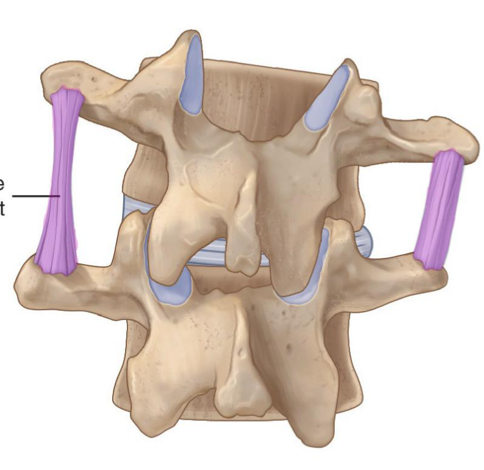 3
Intertransverse ligament
4
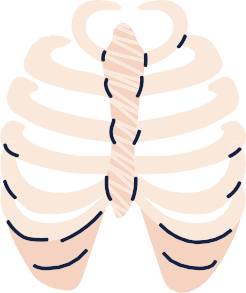 In Male Slides Only
Vertebral Joints
Joints between the neural arches:
Between pedicles - intervertebral foramen

Adjacent articular process Synovial joint (Facet joints or Zygapophyseal joints).

 Other arch by ligaments:


Ligamentum Flava*: yellow, high elastic fibers, join the adjacent lamina ,stretch by the flexion of spine (in leaning forward -ANTI-GRAVITY support).

 Supraspinous ligament*: strong, white, join the tips of spinous process, lax in extended spine, taut by full flexion & support spine (touching the toes).

Interspinous & Intertransverse ligaments: weak ligaments
1
2
3
*most important
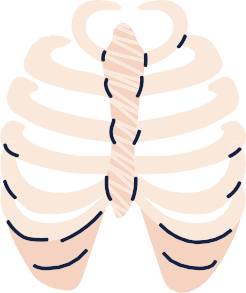 Important slide
Ligamentum Nuchae
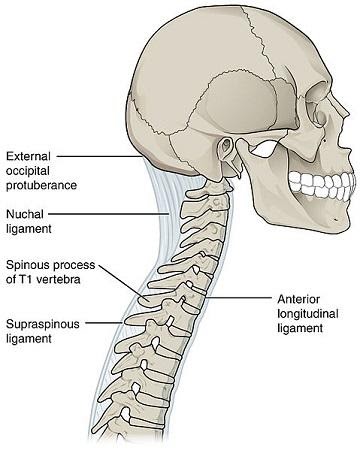 In the cervical region, the Supraspinous and Interspinous ligaments are thickened to form the strong ligamentum nuchae
It extends from the external occipital protuberance of the skull to the spine of the 7th cervical vertebra.
7 C
Its anterior border is strongly attached to the cervical spines in between.
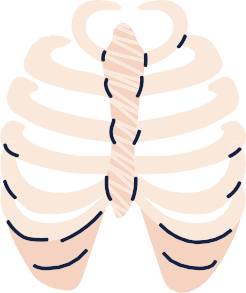 In Male Slides Only
Blood Supply of The Vertebrae
Drains by:

● Basivertebral veins.

● Internal vertebral venous plexus.

● External vertebral venous plexus into

● Regional segmental veins [vertebral, post intercostal, lumber and lateral sacral veins]
Segmentally (according
to region) by::

● The vertebral Artery.

● Ascending and deep cervical arteries.

● Intercostal artery.

● Lumber and lateral sacral
arteries.
reflux blood 
along valveless
 vein
from prostate, kidney, breast, bronchus، thyroid
can spread to spine
malignant disease
Venous communication
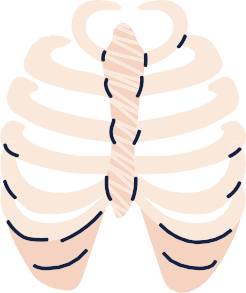 Helpful Pictures
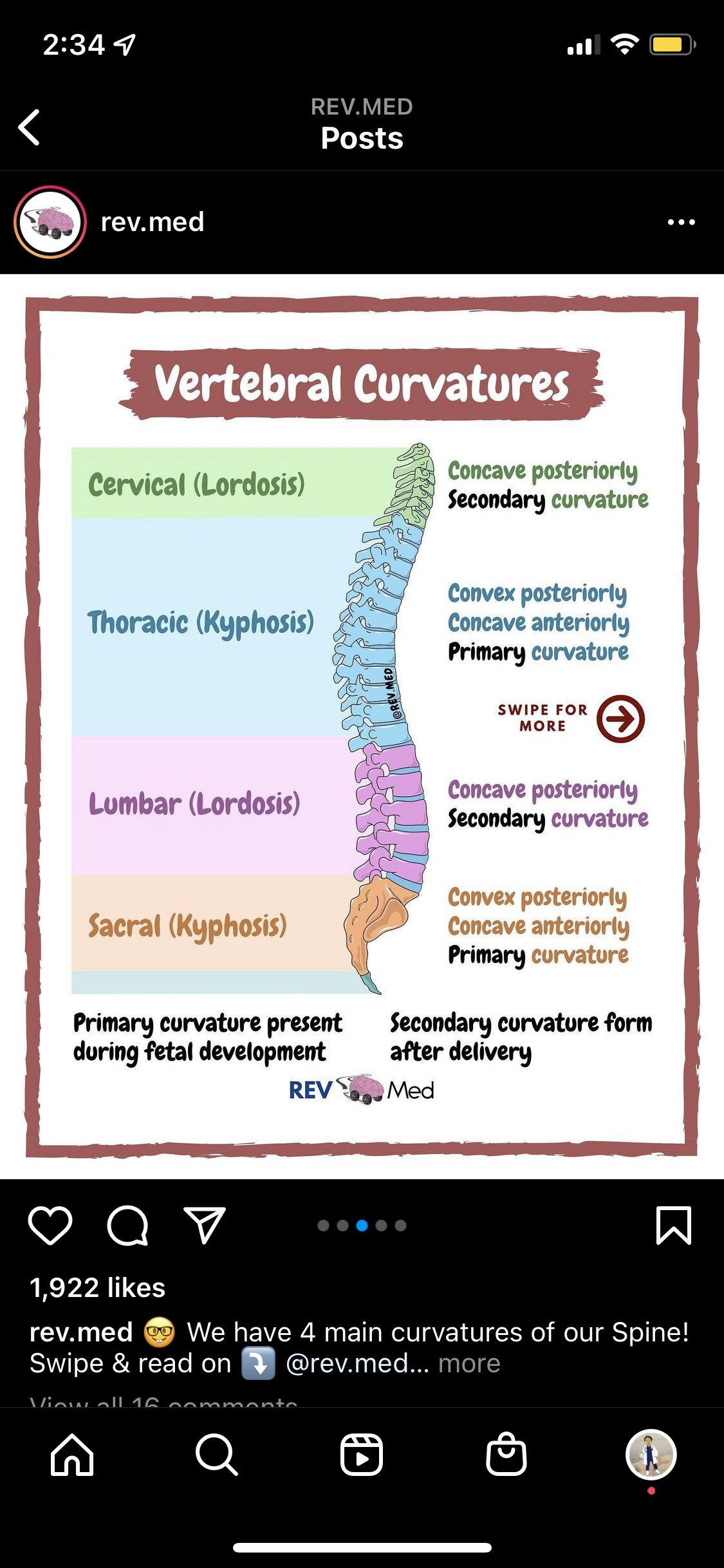 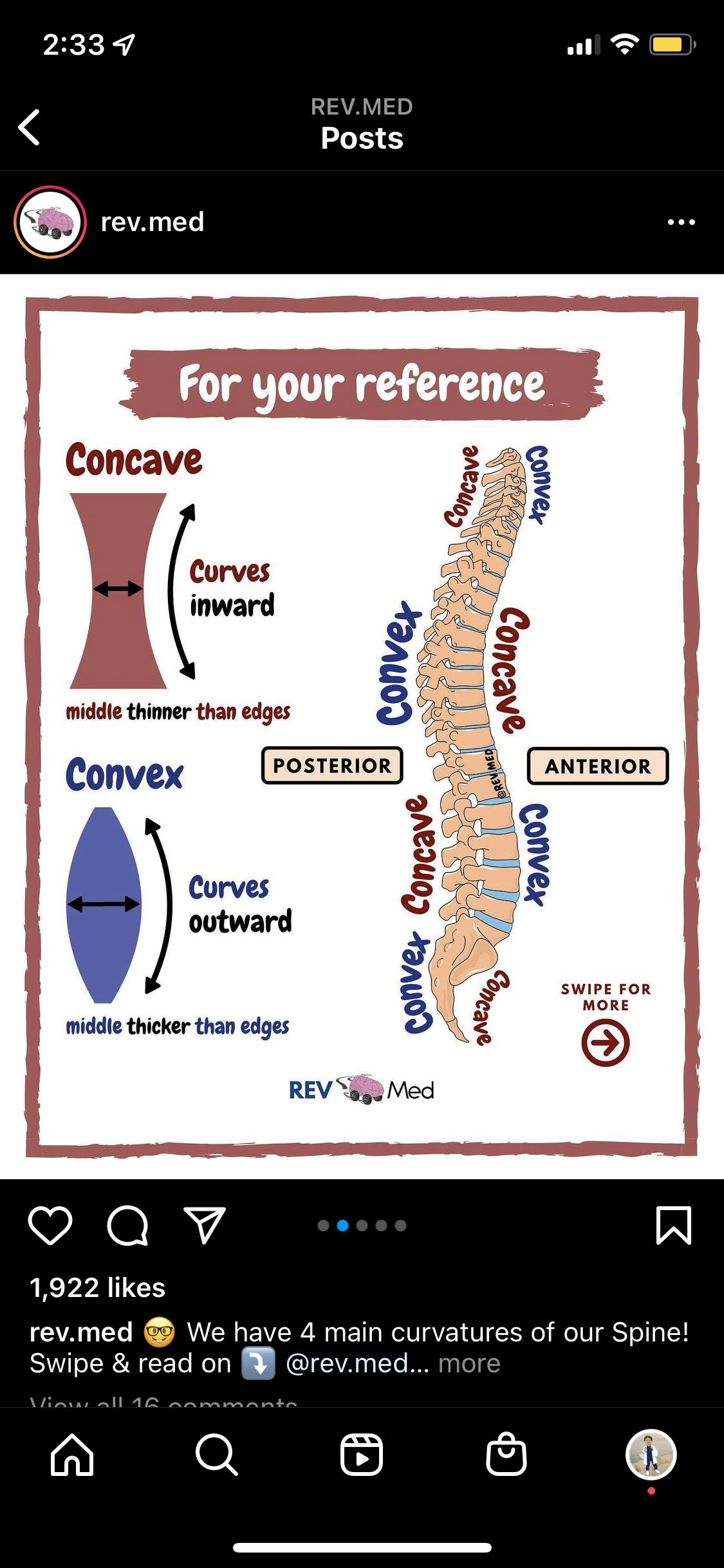 Click here
Here is a quizlet -flash cards- for revision
MCQs:
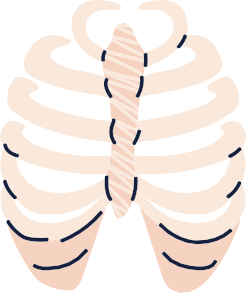 Q1
Which one of the following head movements contributes in the atlanto-axial joint ?
which one of the following ligaments contributes in ligamentum nuchae?
In which vertebral region the extensive rotation of the spine ?
A
D
B
C
Lateral flexion
Flexion
Extension
Lateral rotation
Supraspinous ligament
Ligamentum flavum
Intertransverse ligament
Anterior longitudinal ligament
Lumbar
Cervical
Thoracic
Sacral
Q2
A
D
B
C
Q3
A
D
B
C
Key answers:
1-D
2-C
3-B
MCQs:
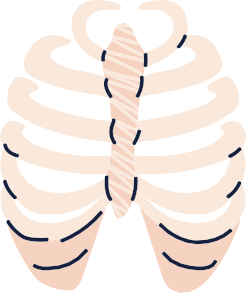 Special thanks to 441QBank!
Q4
To which spine of the ligamentum nuchae is attached (extended) ?
The transverse arch is attached to the body of a typical vertebrae via?
IVDs consist of ?
A
D
B
C
C7
T12
C5
S1
Laminae
Ligaments
Processes
Pedicles
Nucleus pulposus
Annulus fibrosus
Nucleus pulposus
A&C
Q5
A
D
B
C
Q6
A
D
B
C
Key answers:
4-C
5-D
6-D
MCQs:
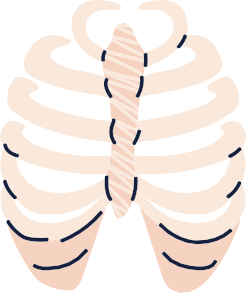 Special thanks to 441QBank!
Q7
The coccyx is typically made of ______ fused vertebrae?
The cervical vertebrae have ______, which the thoracic and lumbar vertebrae do not have?
What movement is extensive in thoracic spine and least extensive in lumbar spine?
A
D
B
C
7
5
4
6
Transverse processes
Spinous processes
Transverse foramen
Articular processes
Flexion
Rotation
Extension
B&C
Q8
A
D
B
C
Q9
A
D
B
C
Key answers:
7-B
8-B
9-A
MCQs:
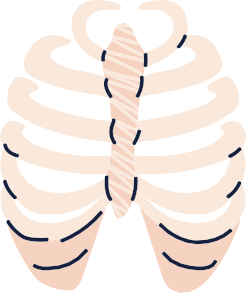 Special thanks to 441QBank!
Q10
Which region of the vertebral column contains 5 vertebrae?
The intervertebral disc forms about  ______ of the whole length of the vertebral column?
When does the secondary (cervical) curvature occur?
A
D
B
C
Sacral
Cervical
Lumbar
B & C
1/5
1/4
1/2
1/6
When the baby 
begins to crawl
When the baby begins 
to hold the head up
When the baby can sit without support
When the baby 
starts to walk
Q11
A
D
B
C
Q12
A
D
B
C
Key answers:
10-D
11-A
12-A
MCQs:
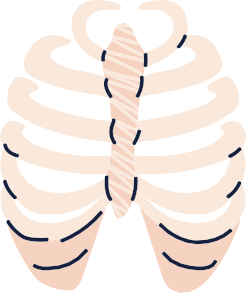 Special thanks to 441QBank!
Q13
Through the foramina, the ____ pass on their way to the brain above
The spinal cord exits the spine via
In which region(s) are the intervertebral discs the thickest?
A
D
B
C
vertebral nerves
vertebral arteries
vertebral veins
spinal cord
Intravertebral foramen
vertebral foramen
intervertebral foramen
IVD foramen
thoracic & lumbar
cervical & thoracic
cervical & lumbar
cervical only
Q14
A
D
B
C
Q15
A
D
B
C
Key answers:
13-A
14-A
15-B
Done by the amazing team
Team leaders:
Arwa Alghamdi
Deema Aljuribah
Razan Alnufaie
Team leaders:
Mishal Alsuwayegh
Mohammed Alghamdi
Members:
Members:
Nasser Alghaith
Saad Almogren
Azzam Abdullah Alotaibi
Hassan Ali Alabdullatif
Rayan Alotaibi
Mohammed Nasser 
Luay Almutair
Mohammed Fahad
Mohammed Majed 
Abdulkarim Salman
Othman Aldraihem
Faisal Alomar
Abdullah Alturki
Othman Alabdullah
Omar Alkadhi
Abdullah Ali
Meshari Alshathri
Yazeed Alsanad
Fahd Mobaireek
Emad Almutairi
Noura Bin hammad
Najla aldhbiban
Nouf aldalaqan
Razan alasmari
Roaa alharbi
Raghad Mohammed
Shaden albassam
Waha Almathami
Walaa AlMutawa
Yara Ameer Alalwan
Aljazi Albabtain
Atheer Alkanhal 
Arob Alasheikh
Ajwan Aljohani
Deema alqahtani
Dena Alsuhaibani
Farah alqazlan
Jana Alhazmi 
Kadi aldosari
Mashael Alasmari
Thanks to Faisal Alomar for his design of the team logo
anatomyteam442@gmail.com